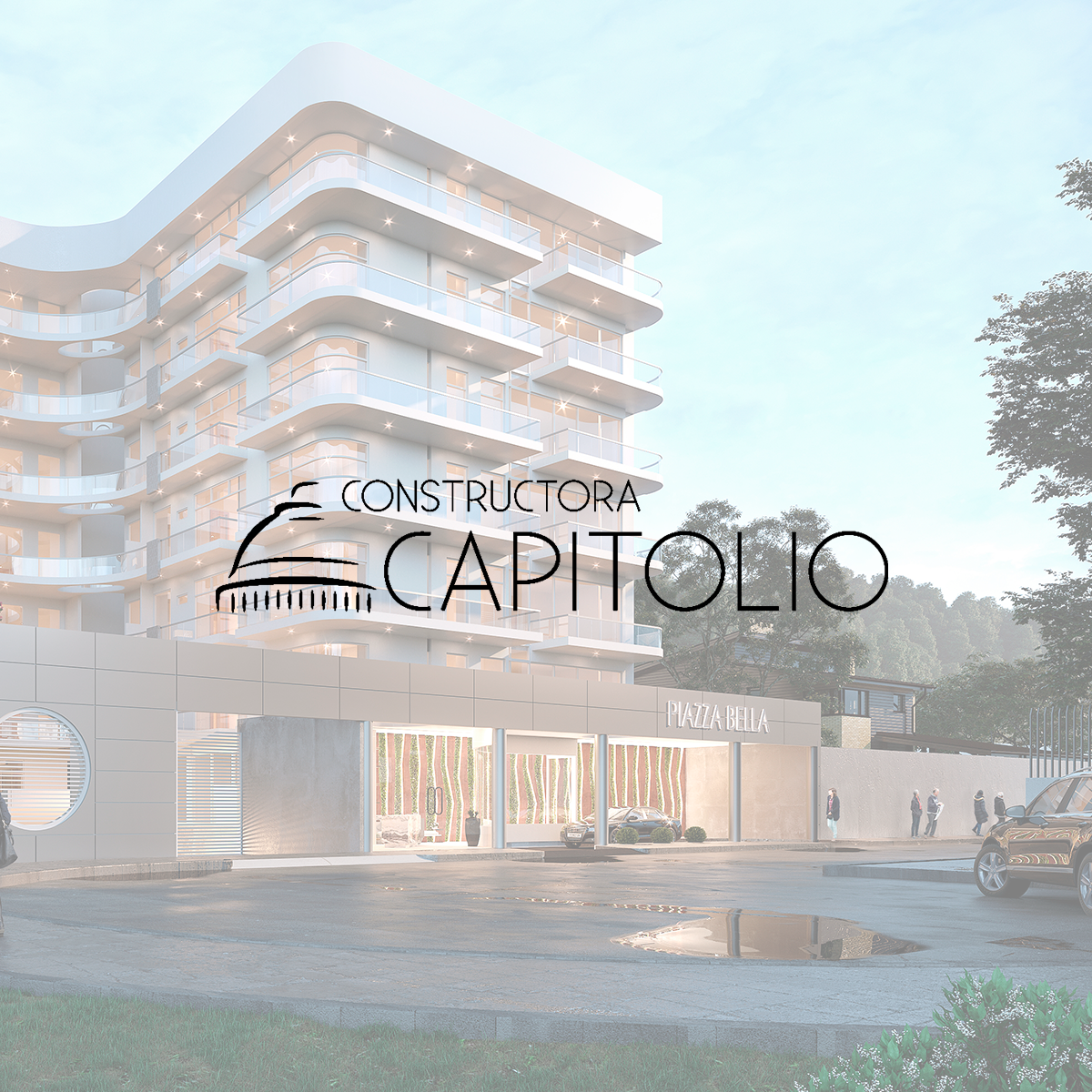 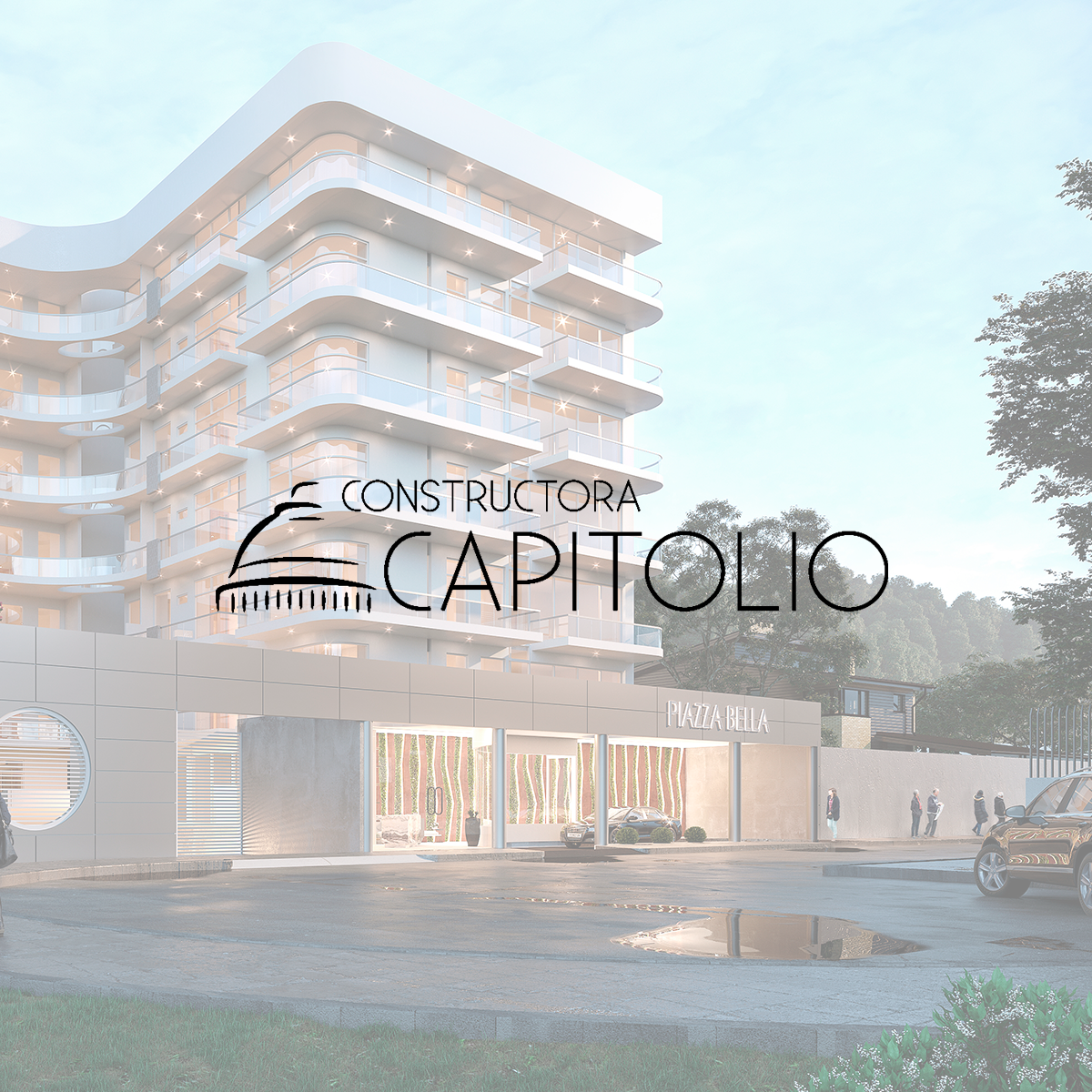 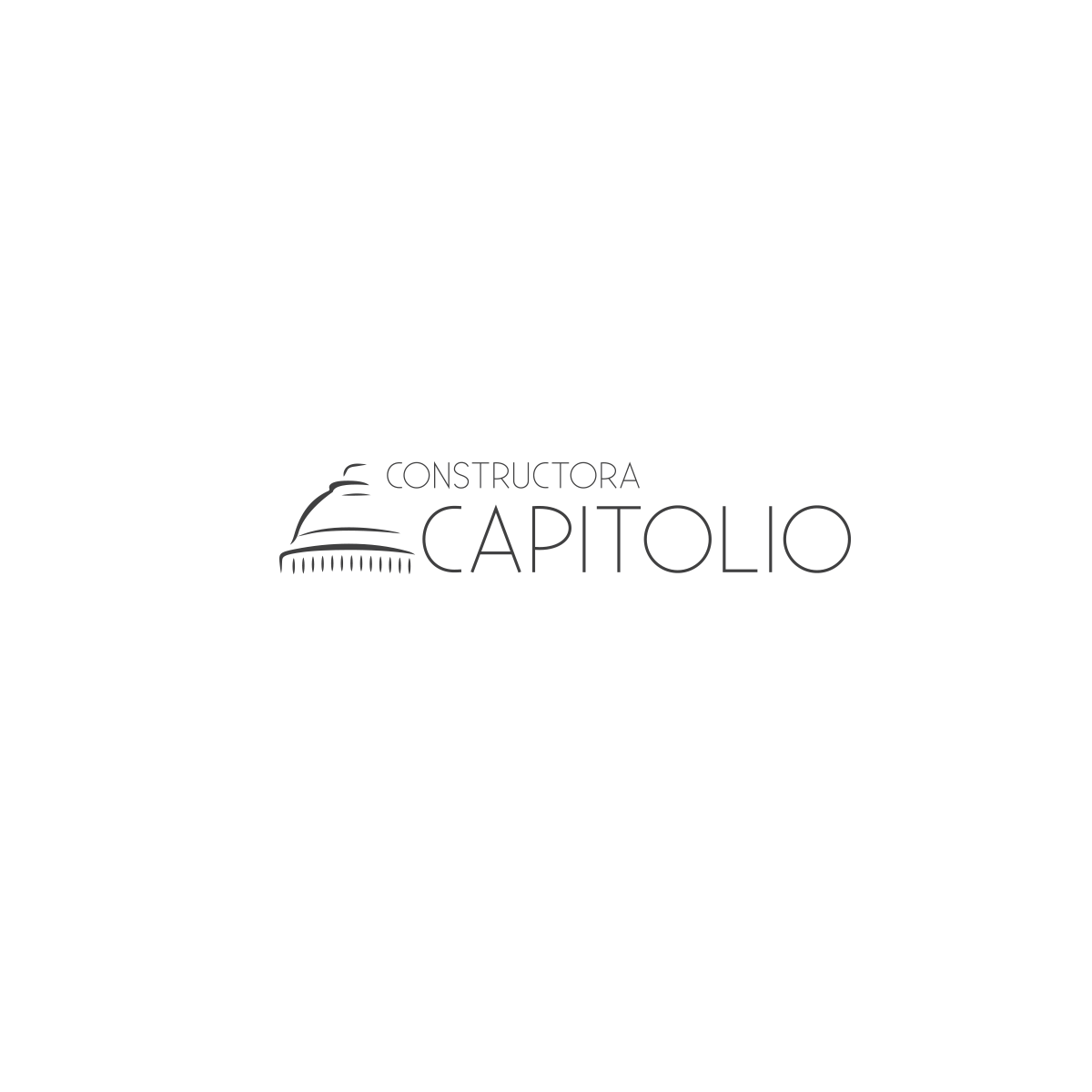 1. Solicitud de Adjudicación – Agosto 2018
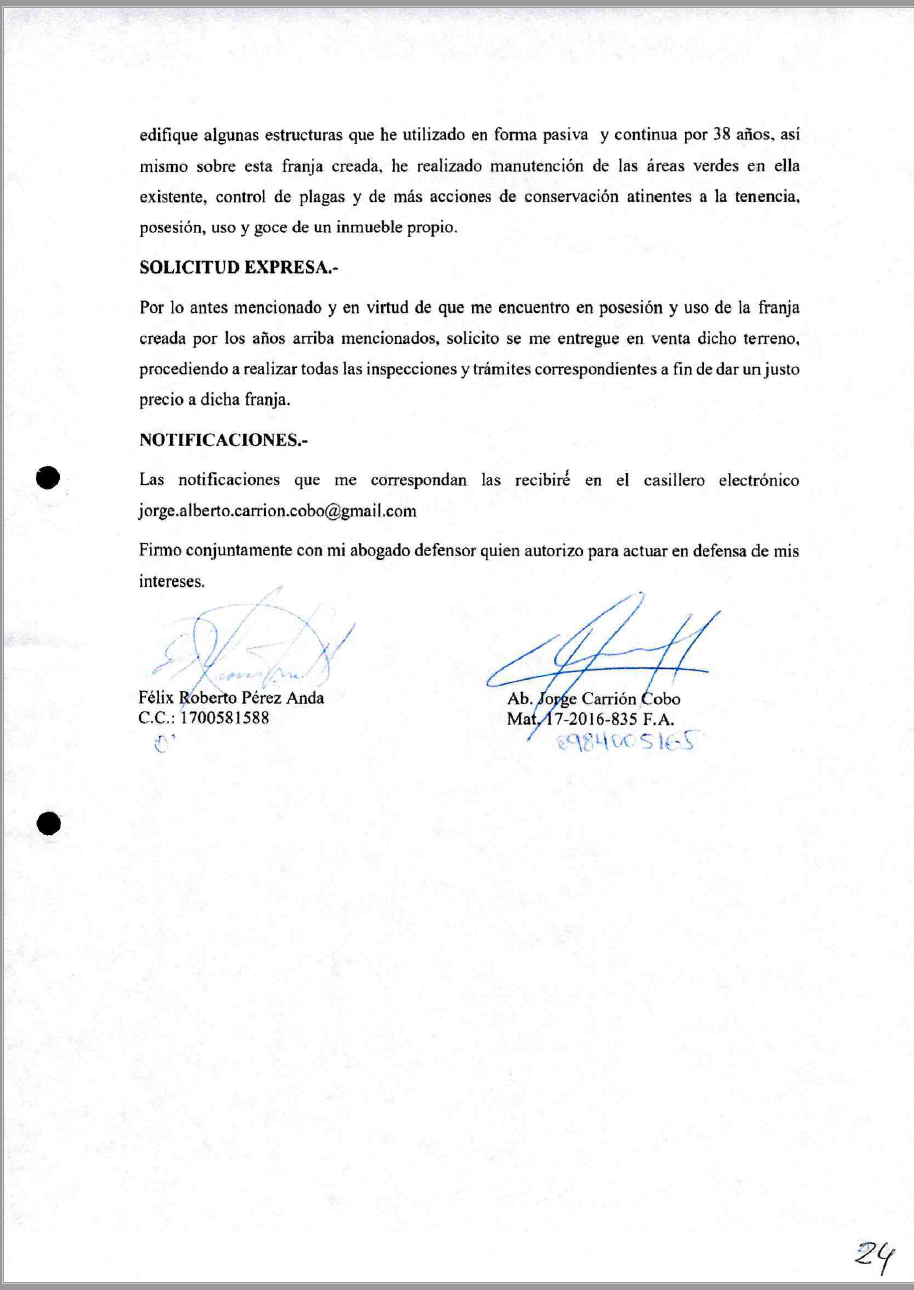 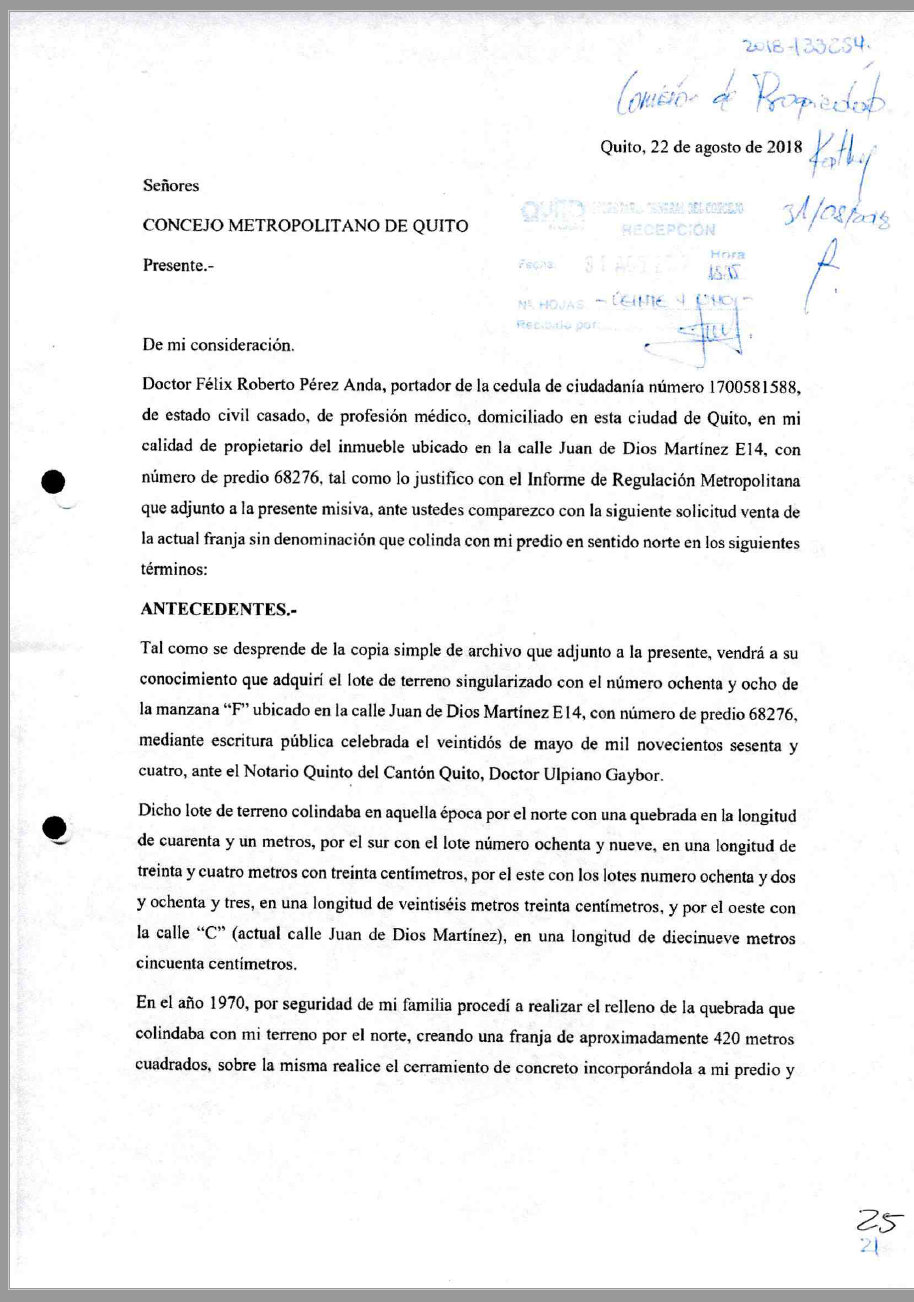 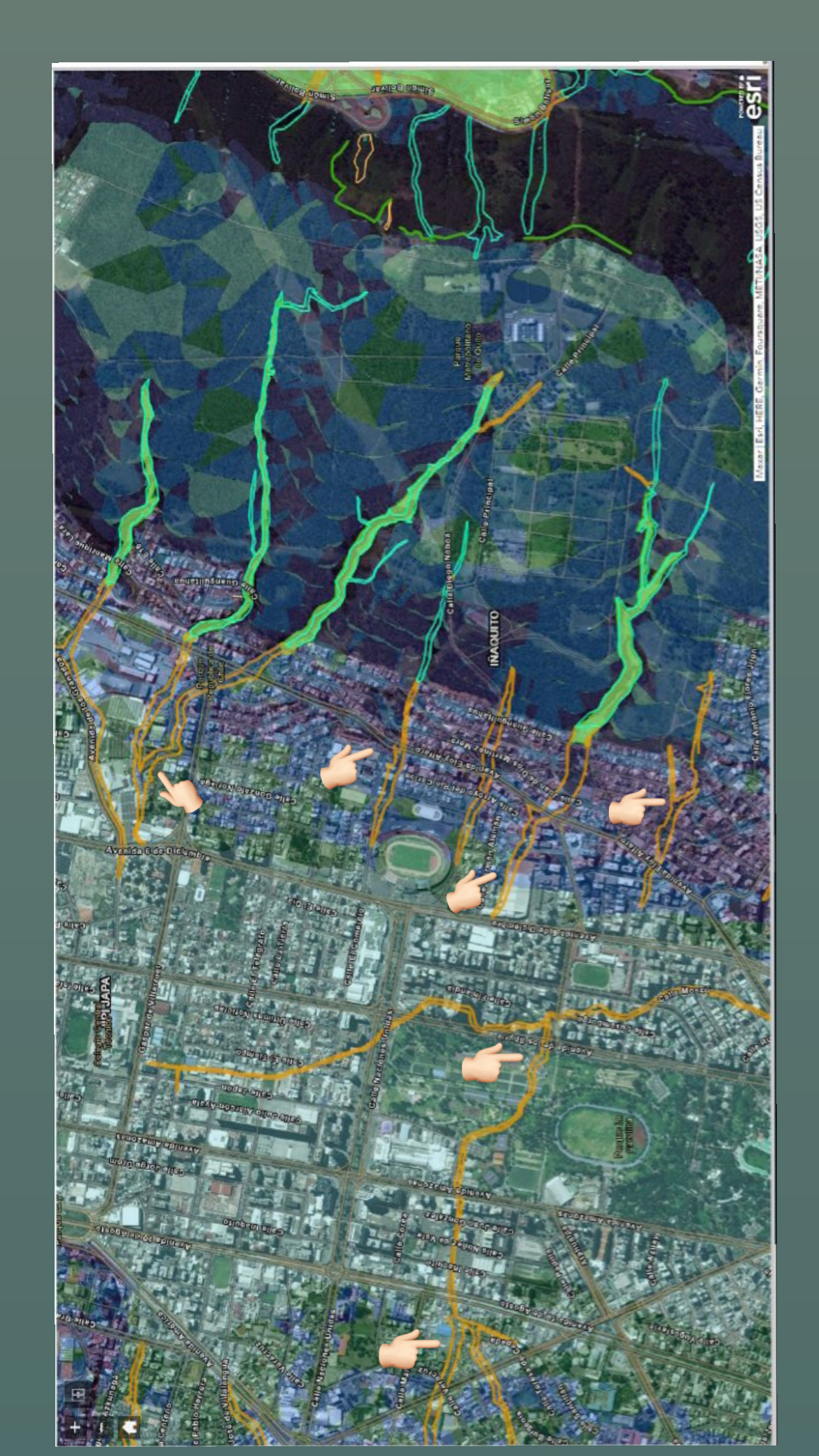 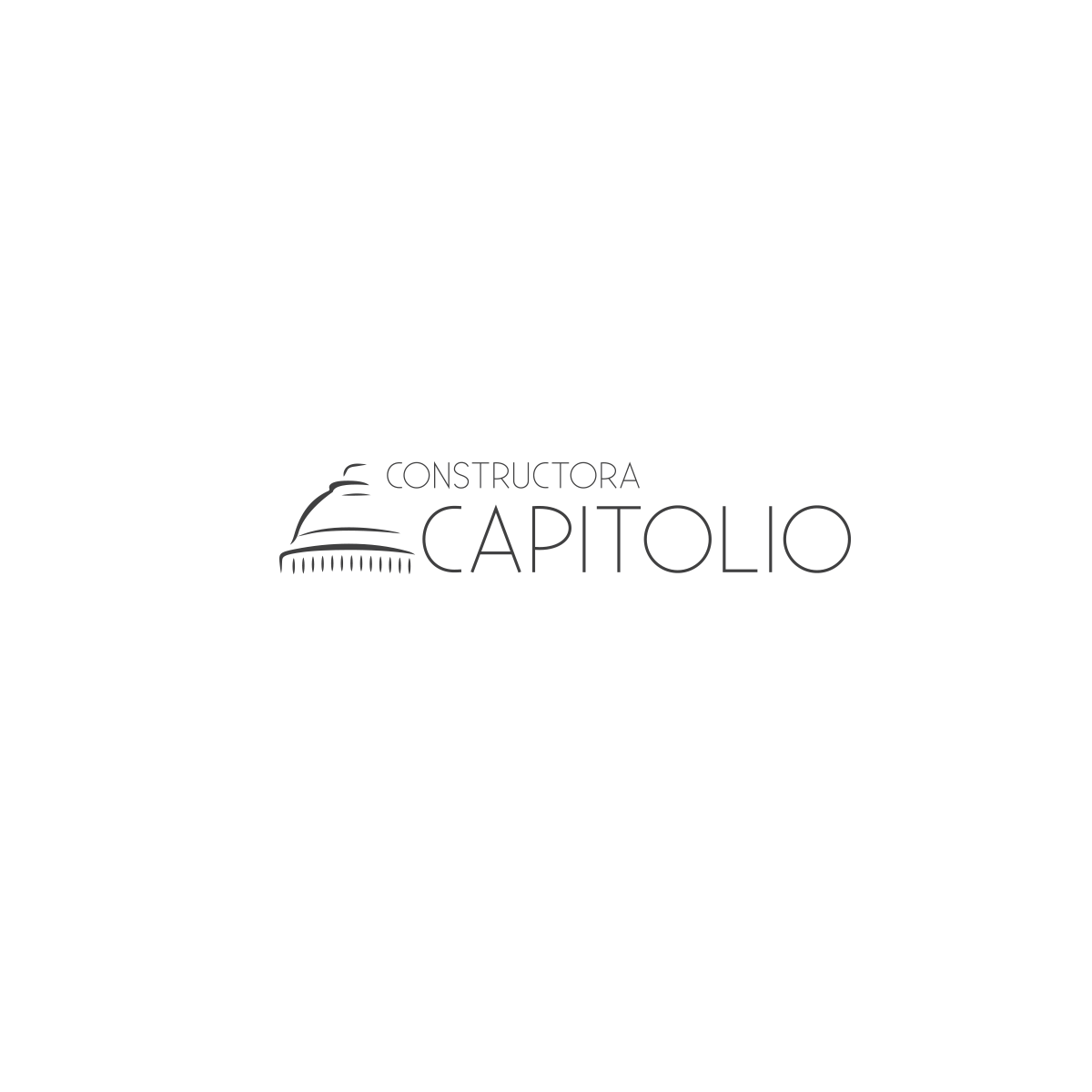 1.1 Construcciones sobre quebradas rellenas en QUITO
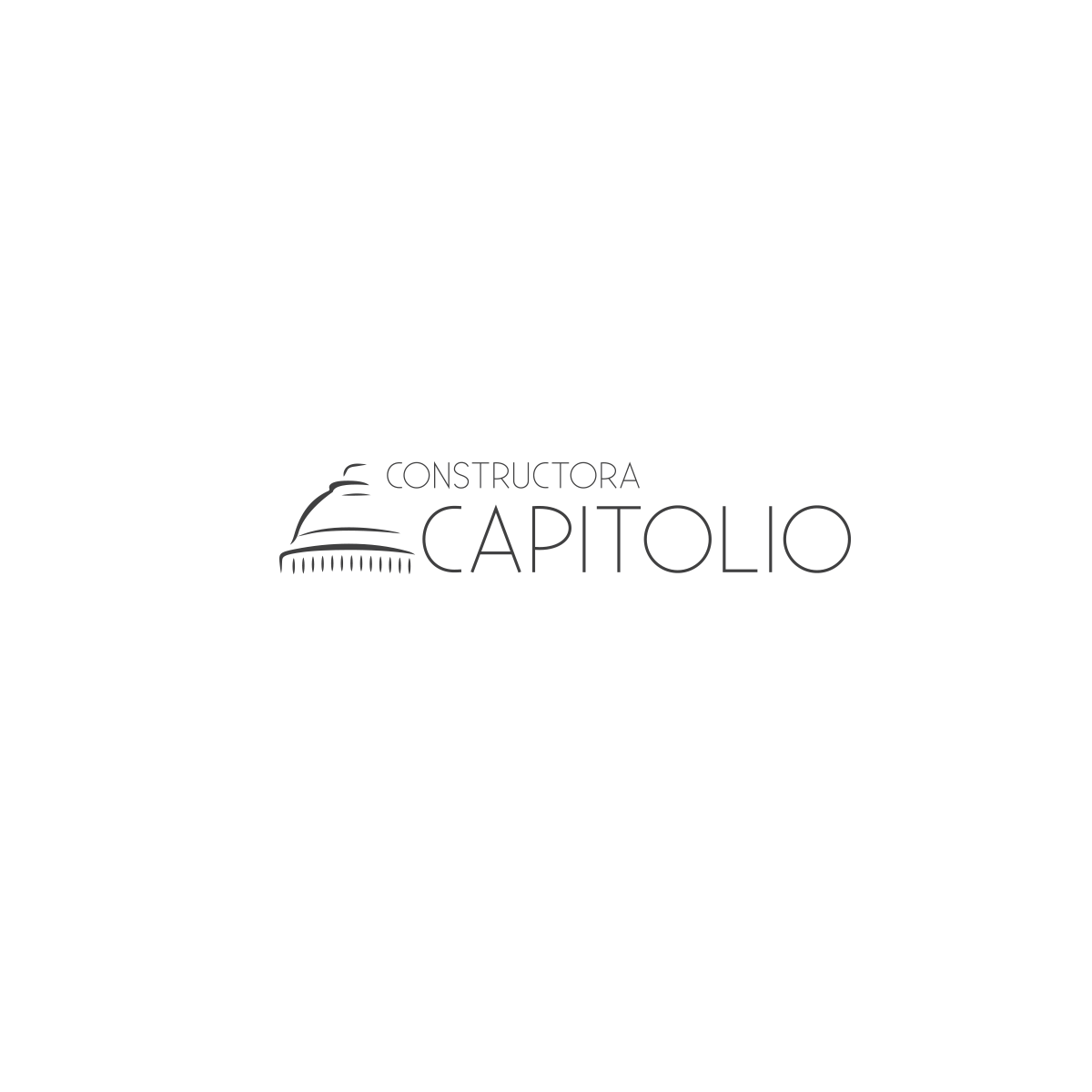 2. Tendido eléctrico IRM
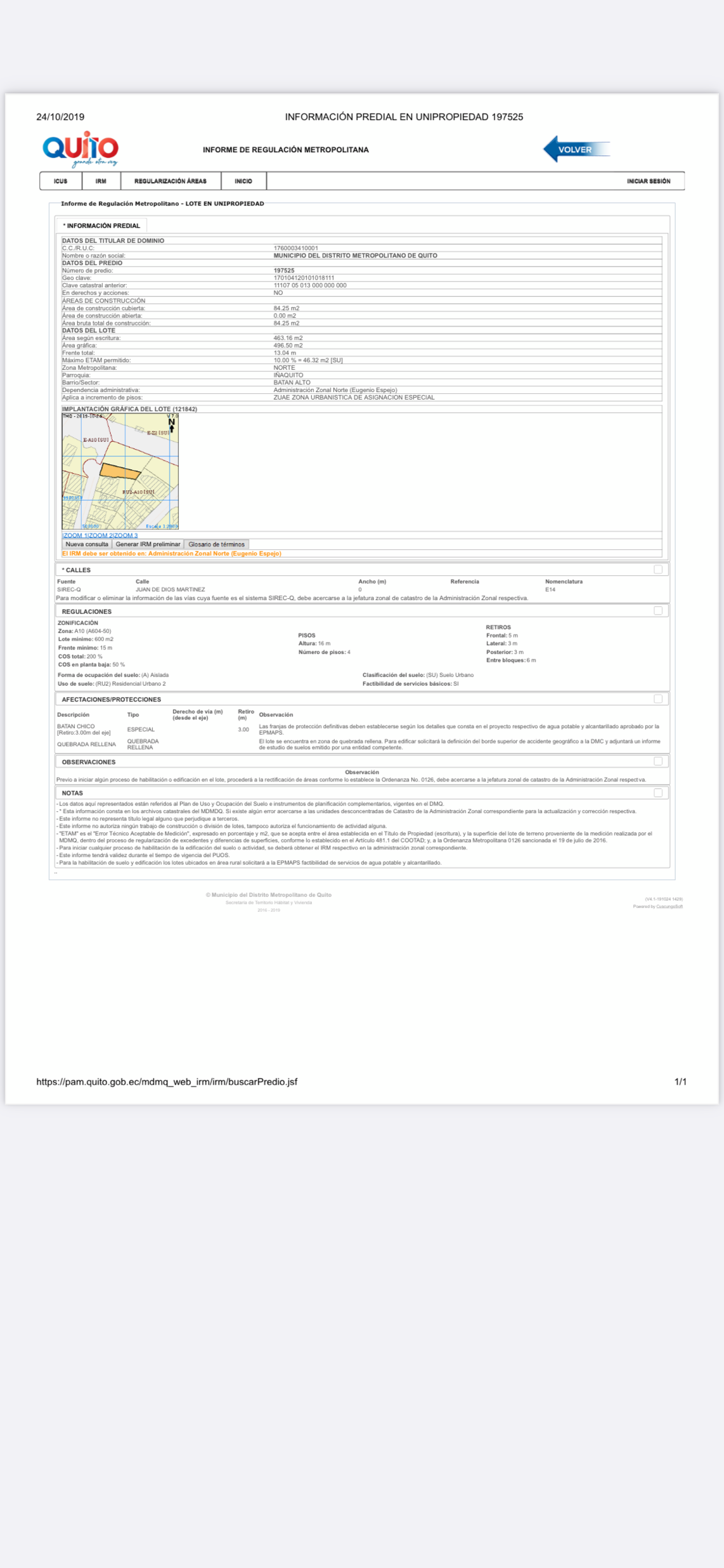 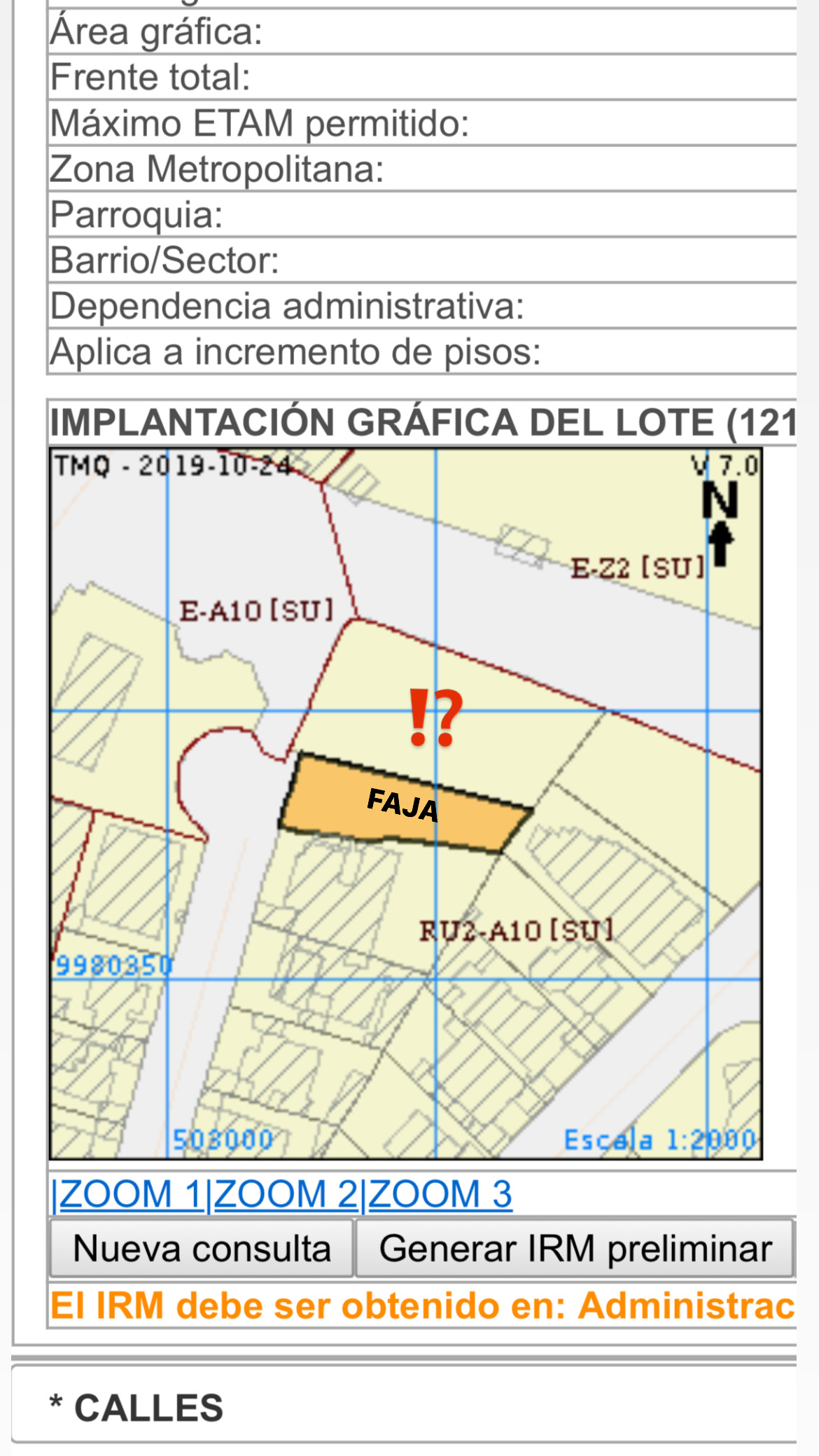 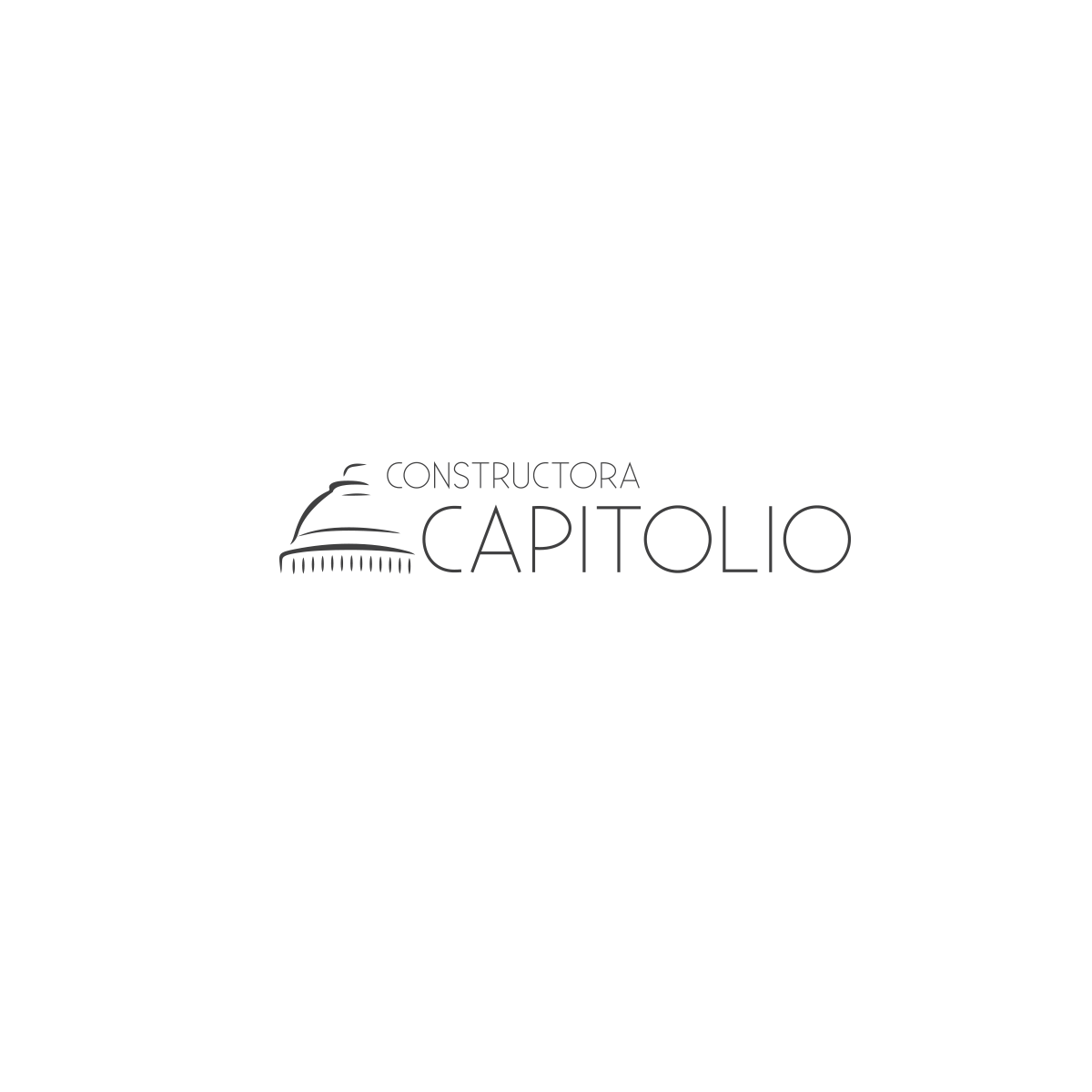 2.1 Informes – Empresa Eléctrica Quito (Jul 2022 – Cjal. BP)
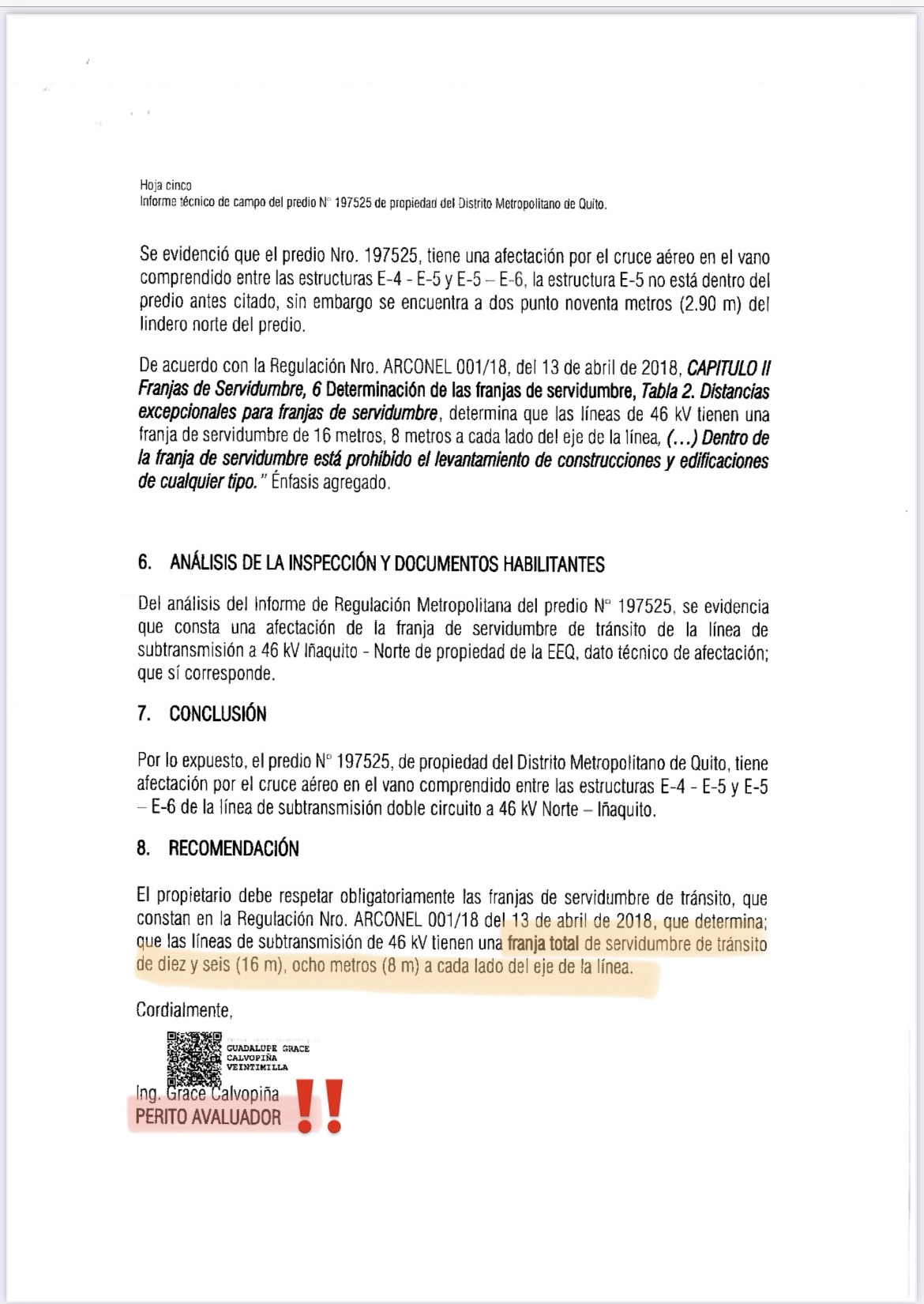 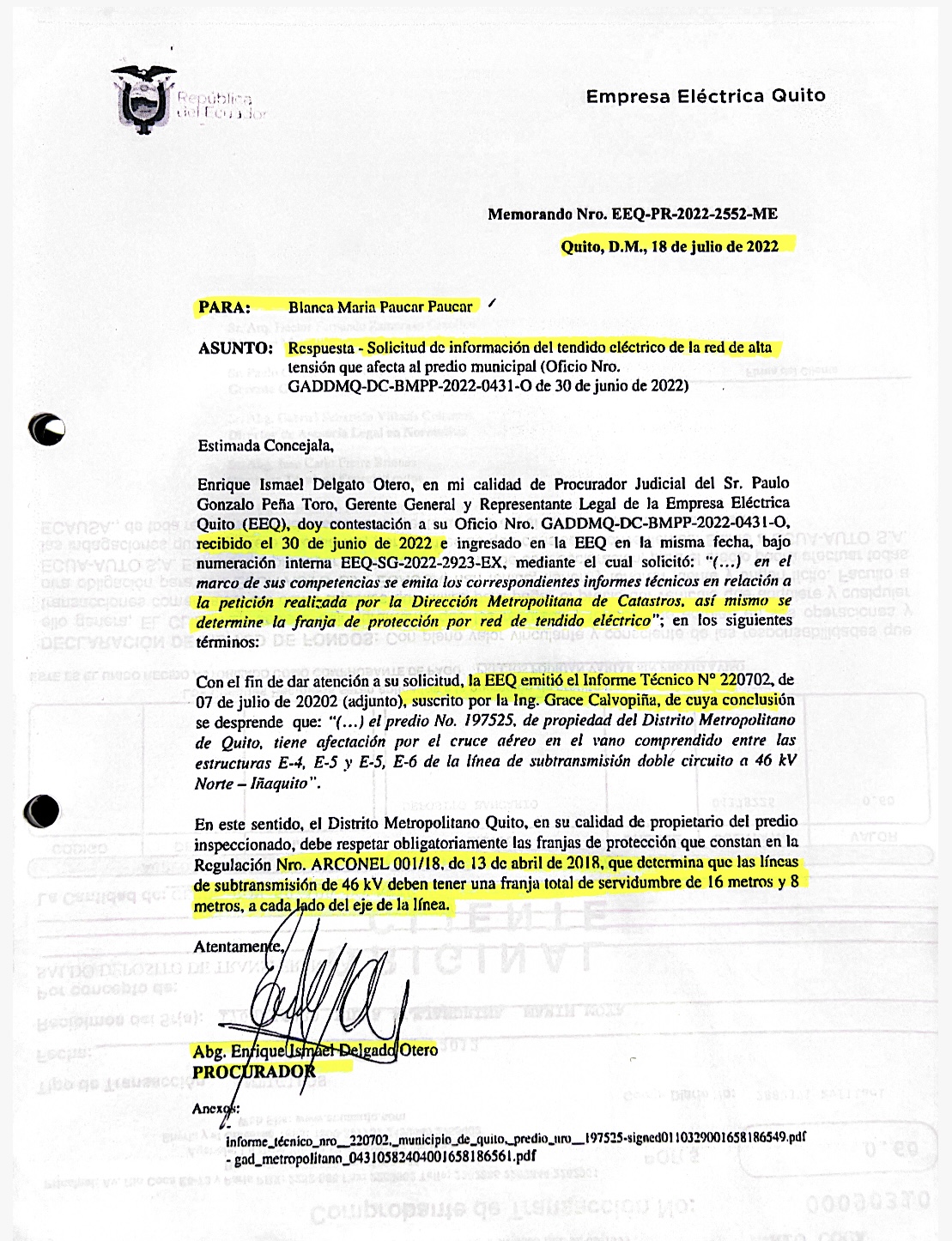 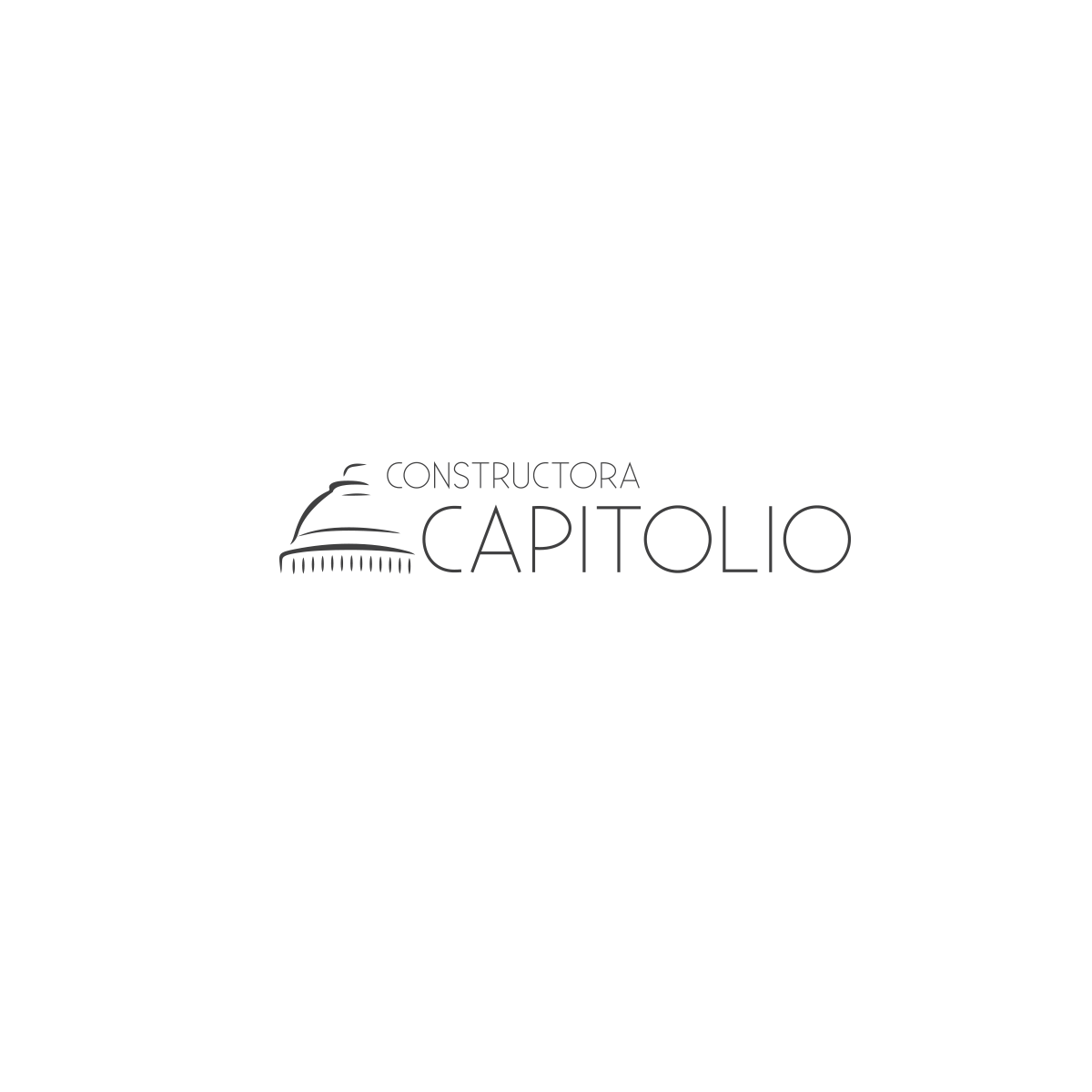 2.2 Informes – Empresa Eléctrica Quito (Distancias Seguridad)
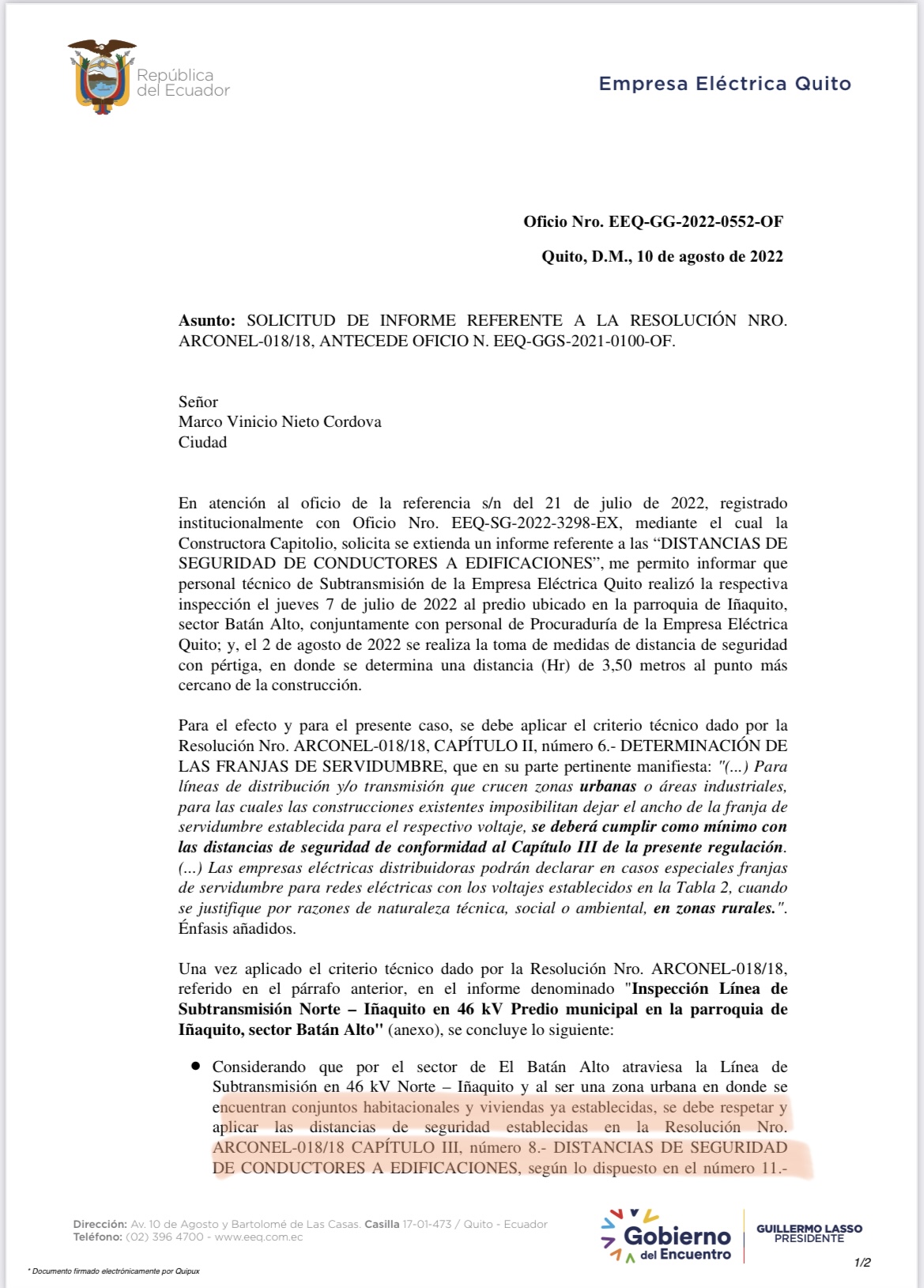 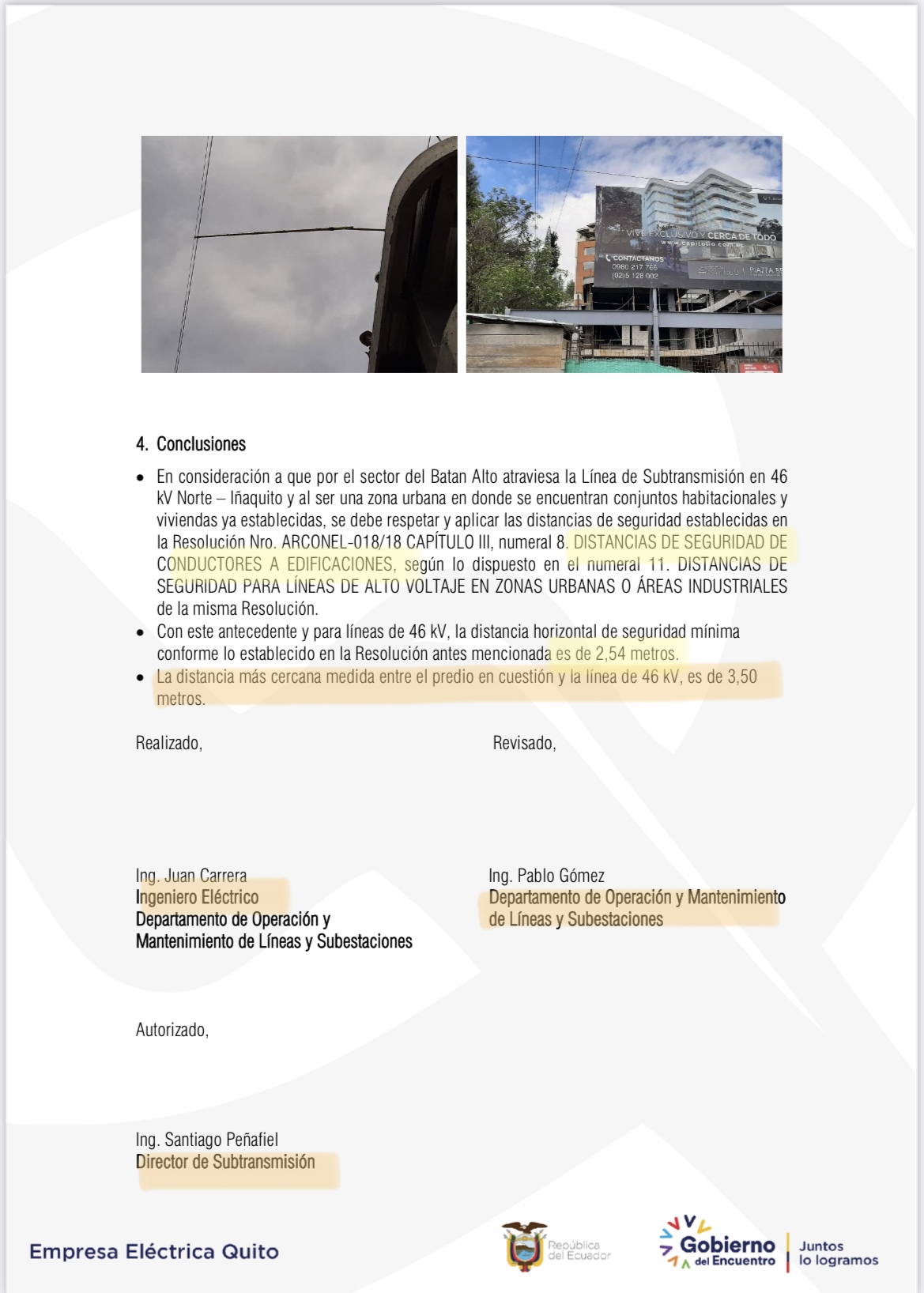 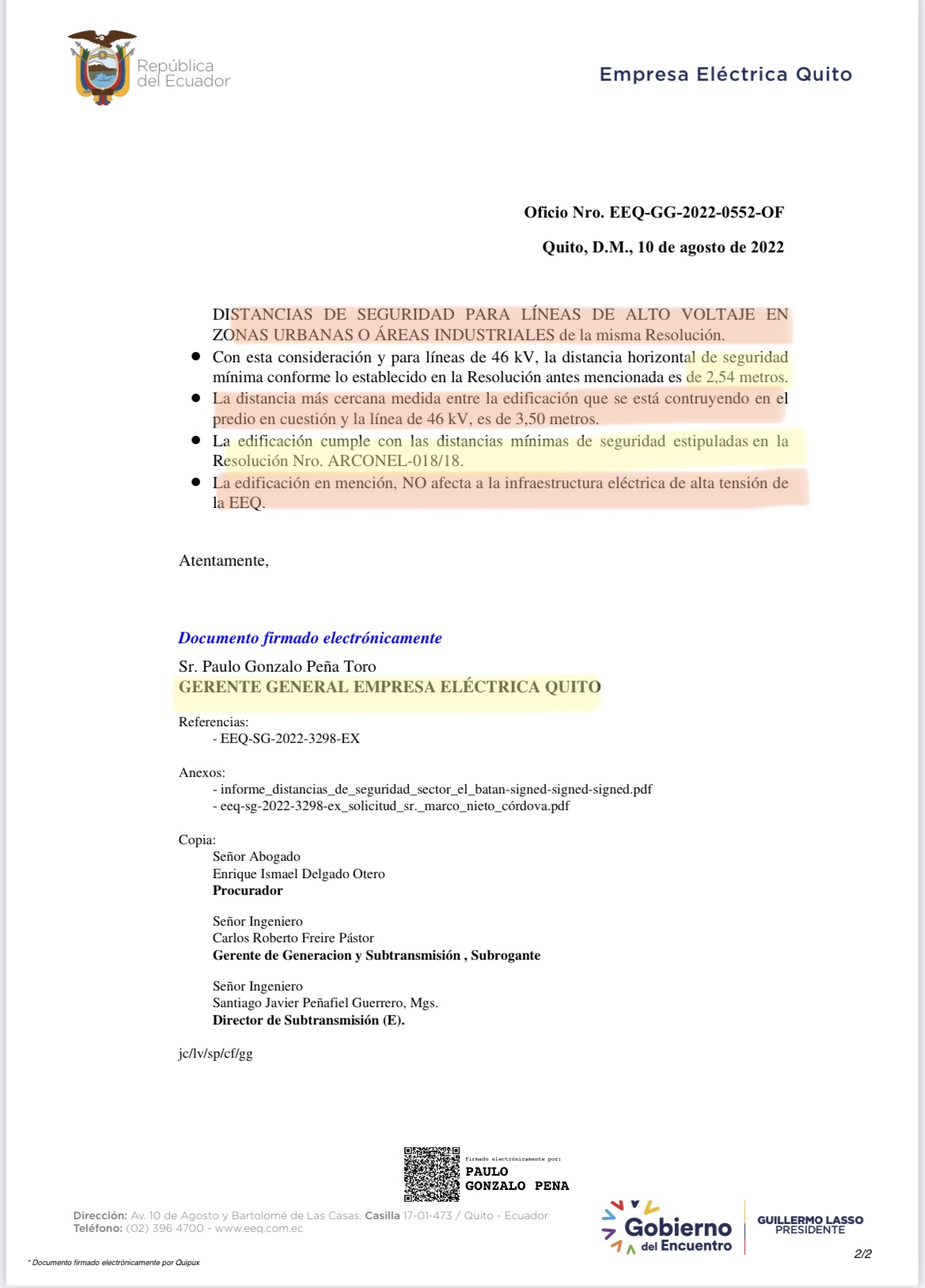 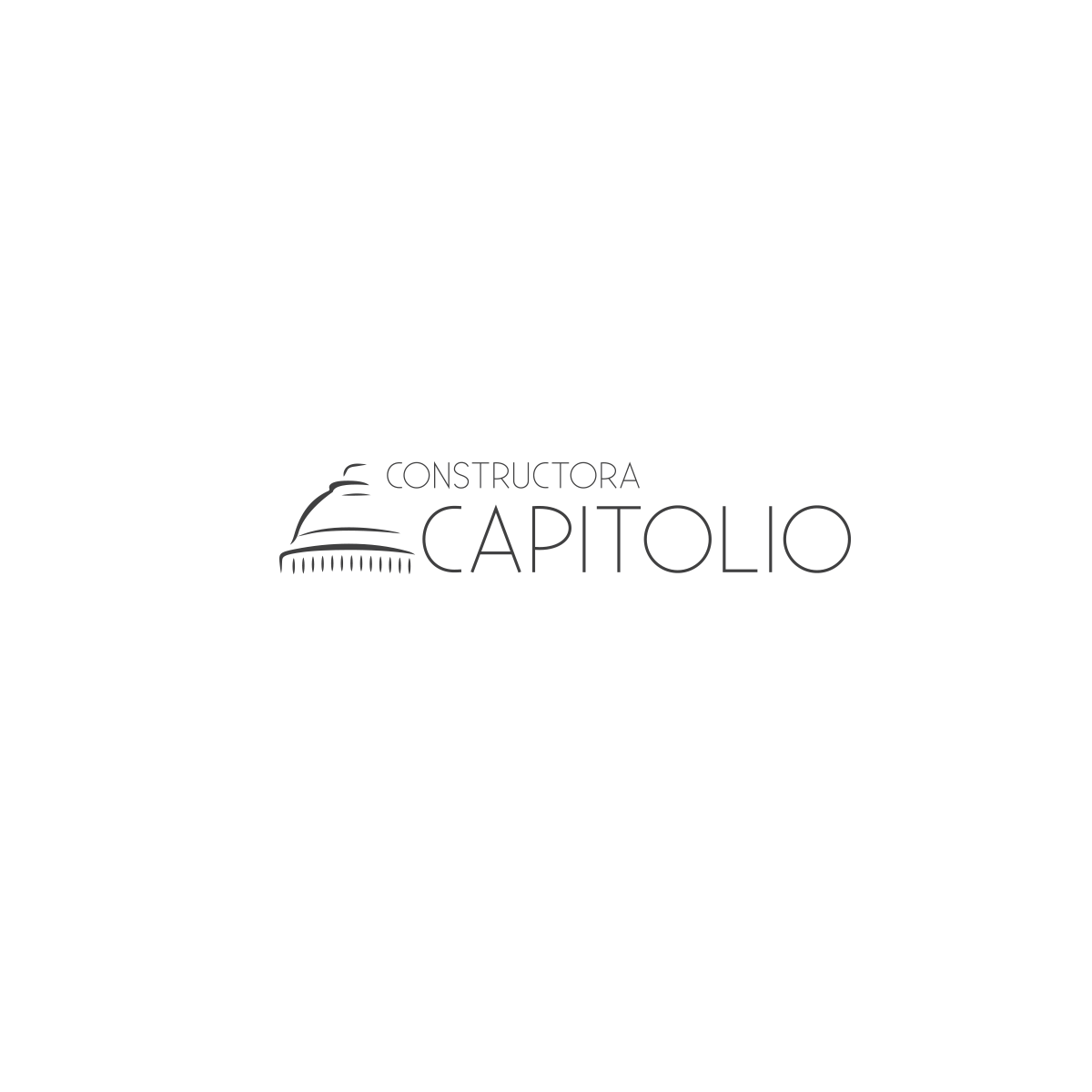 3. Intervención en Faja Municipal
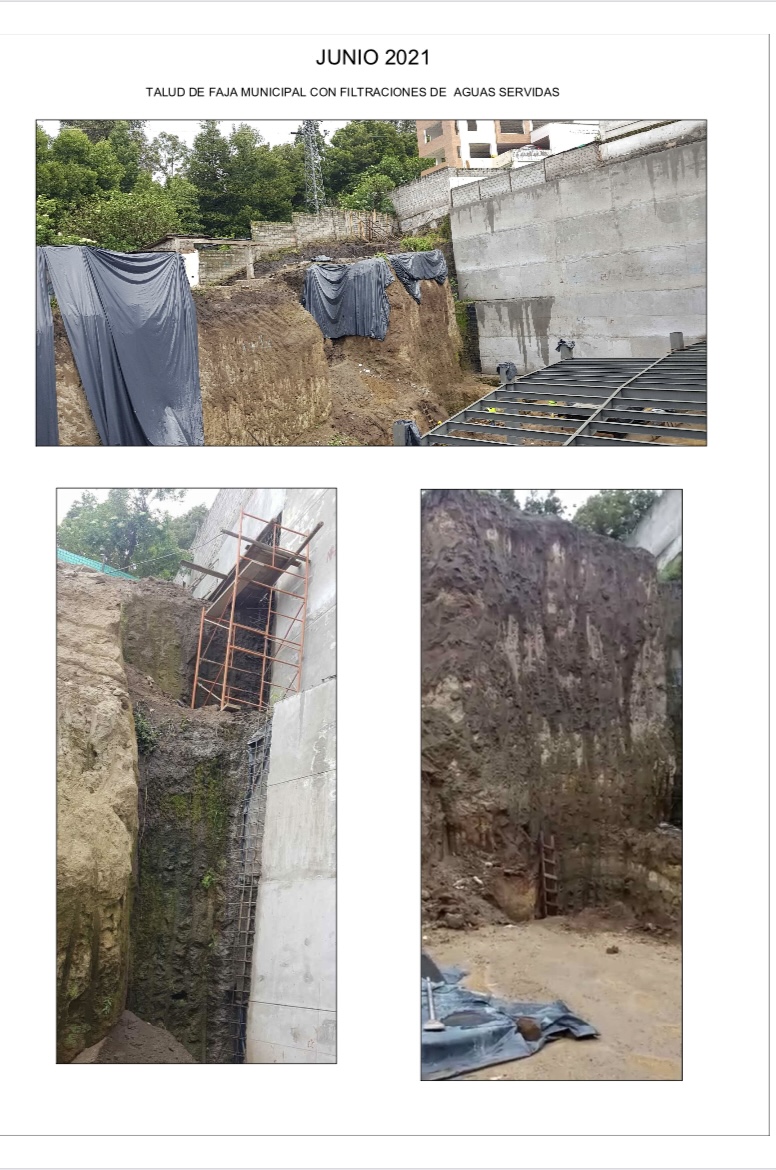 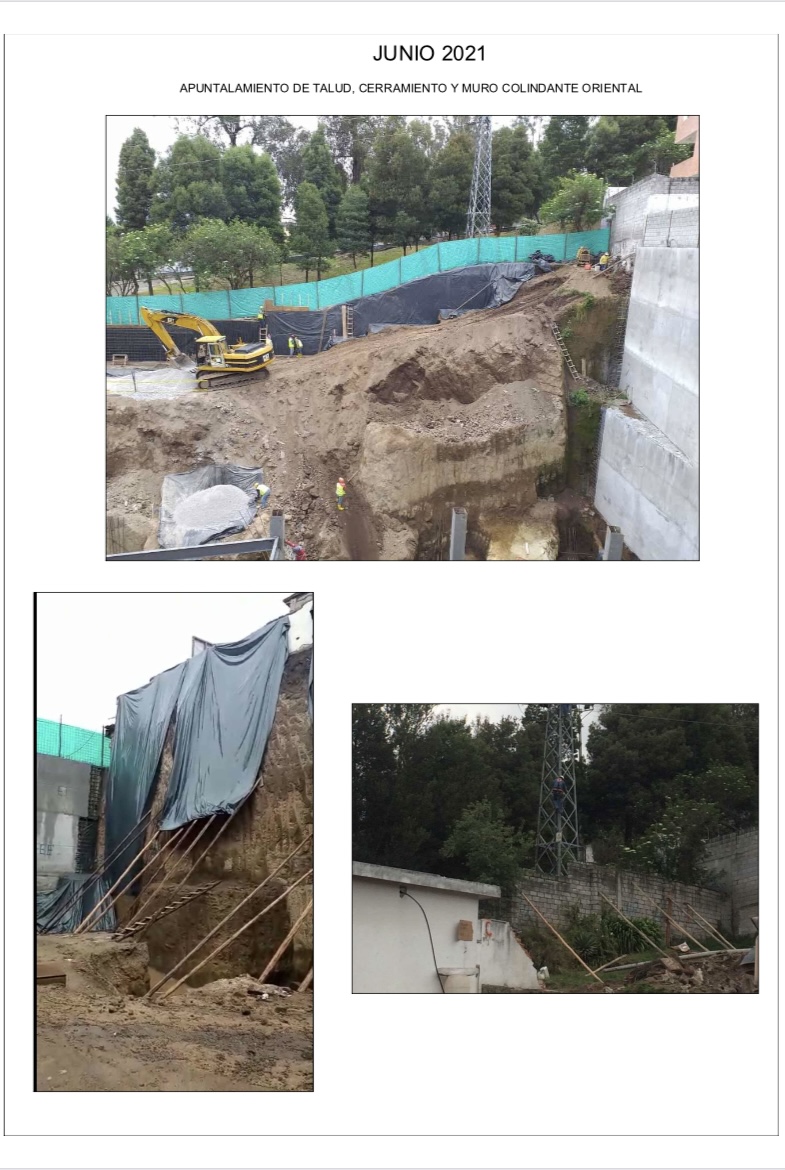 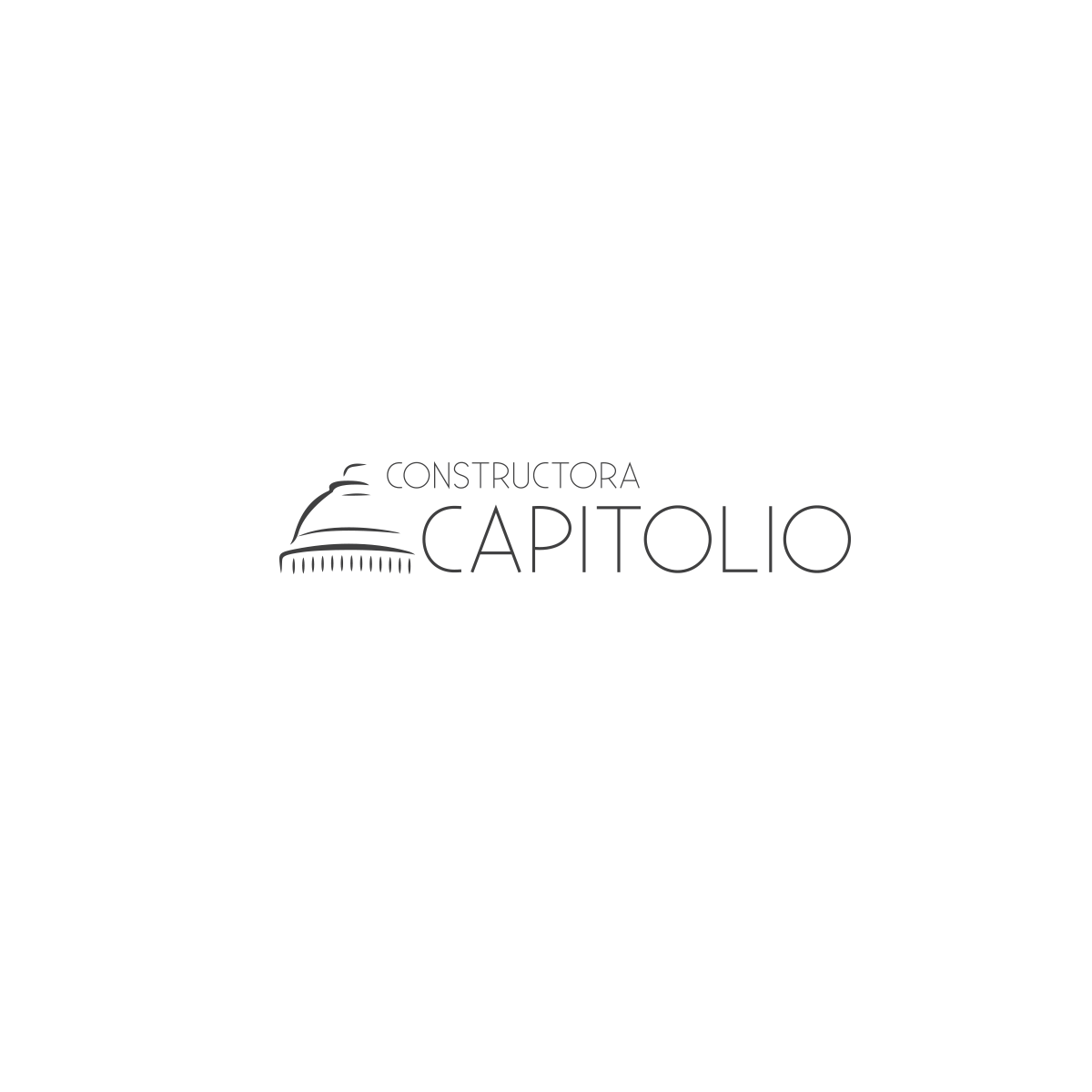 3.1 Intervención en Faja Municipal – Daño predio posterior
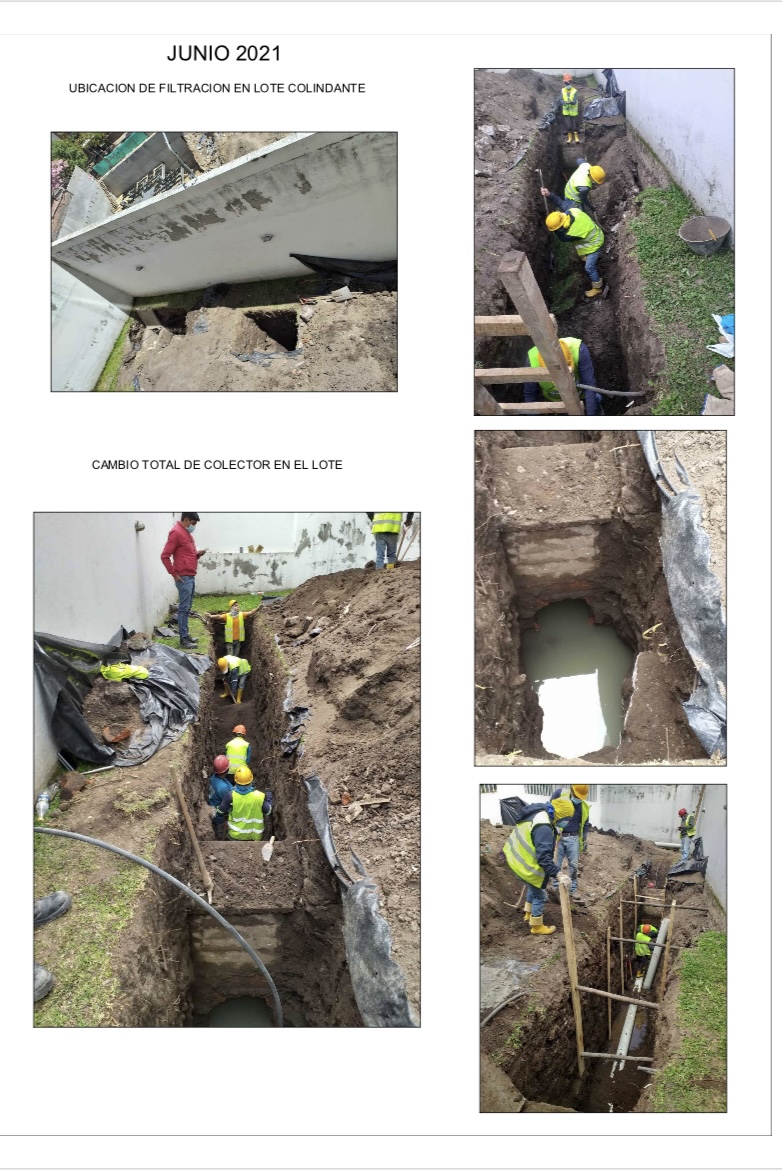 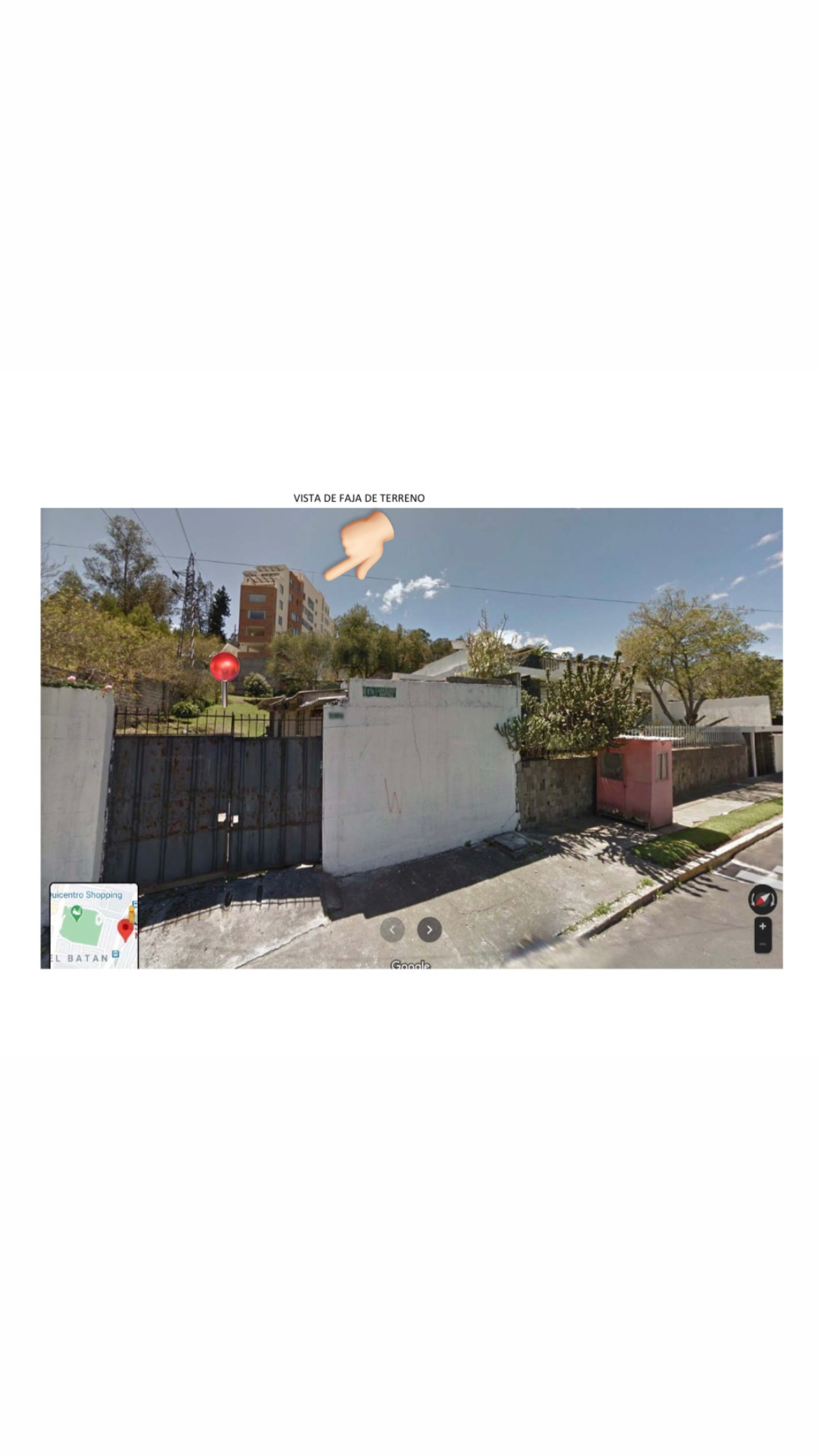 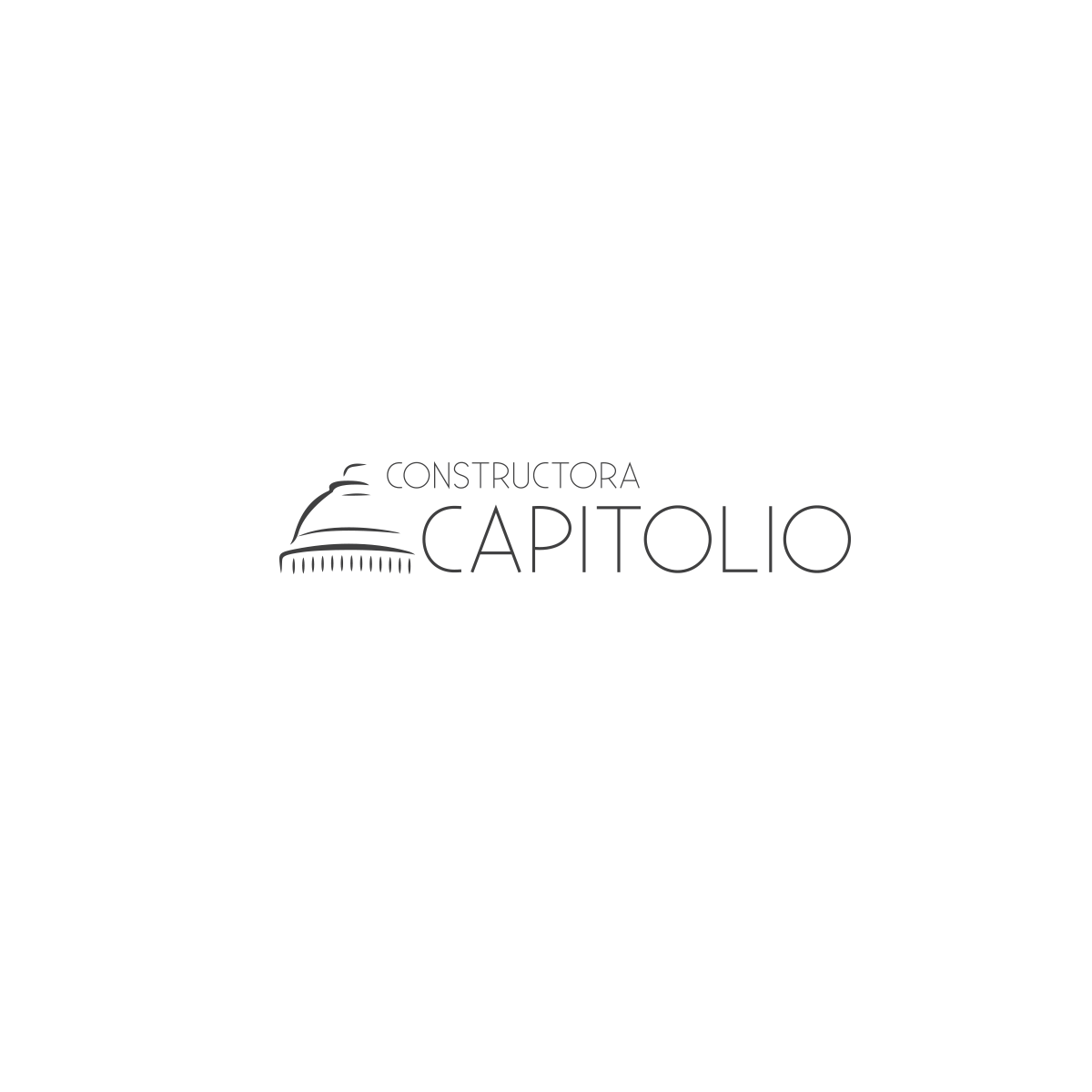 3.2 Autorización y levantamiento de suspensión AMC
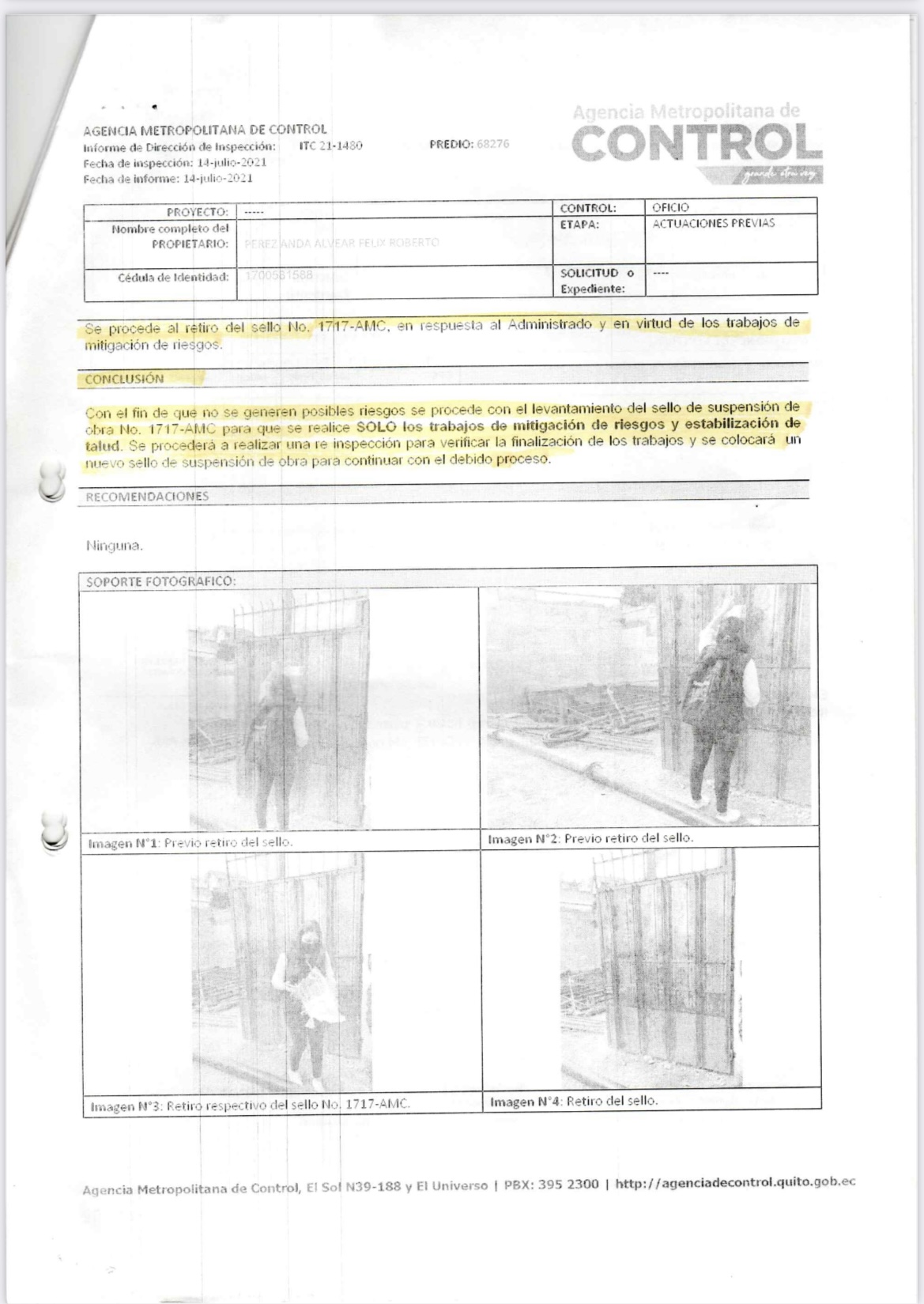 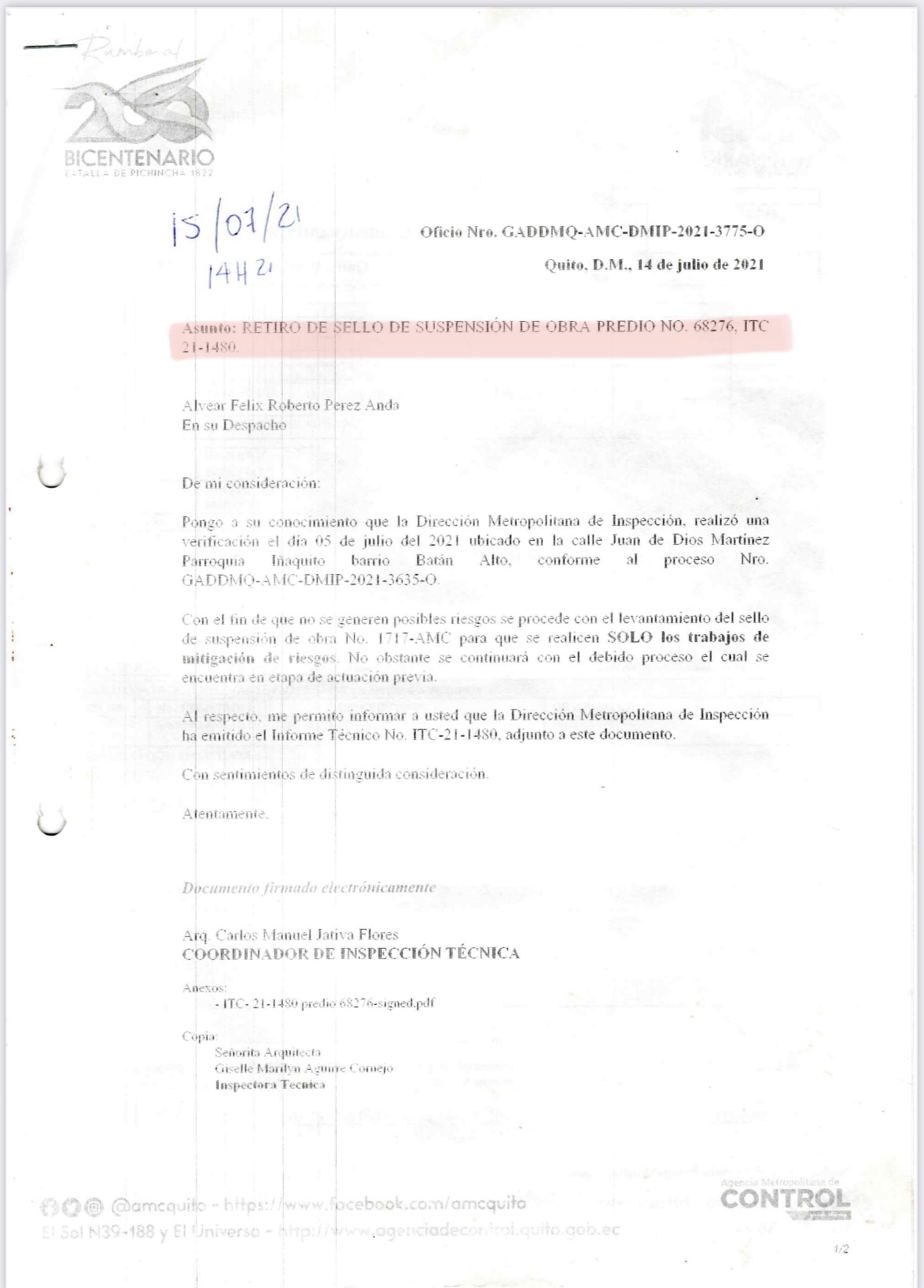 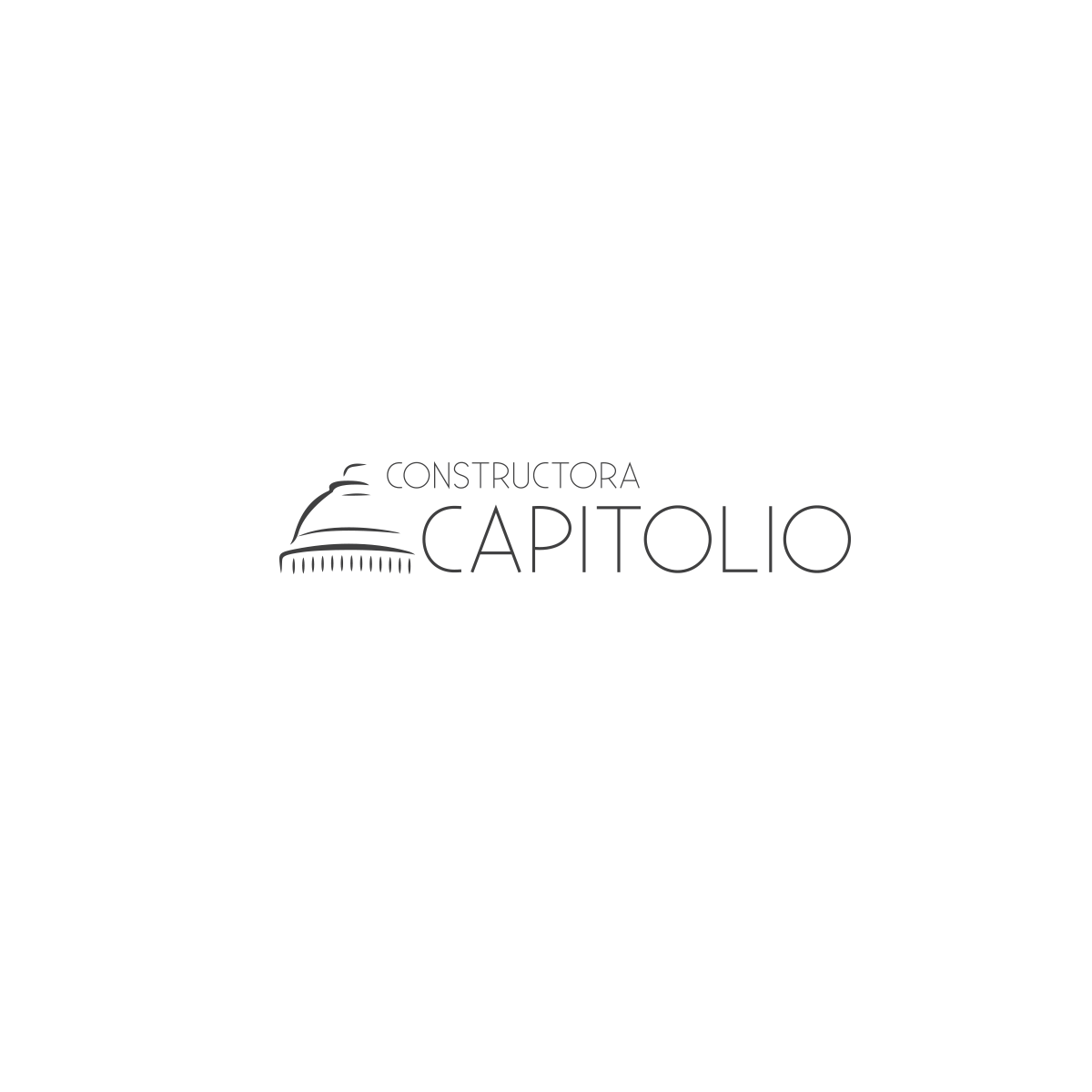 3.3 Intervención en Faja Municipal – Proceso Estabilización
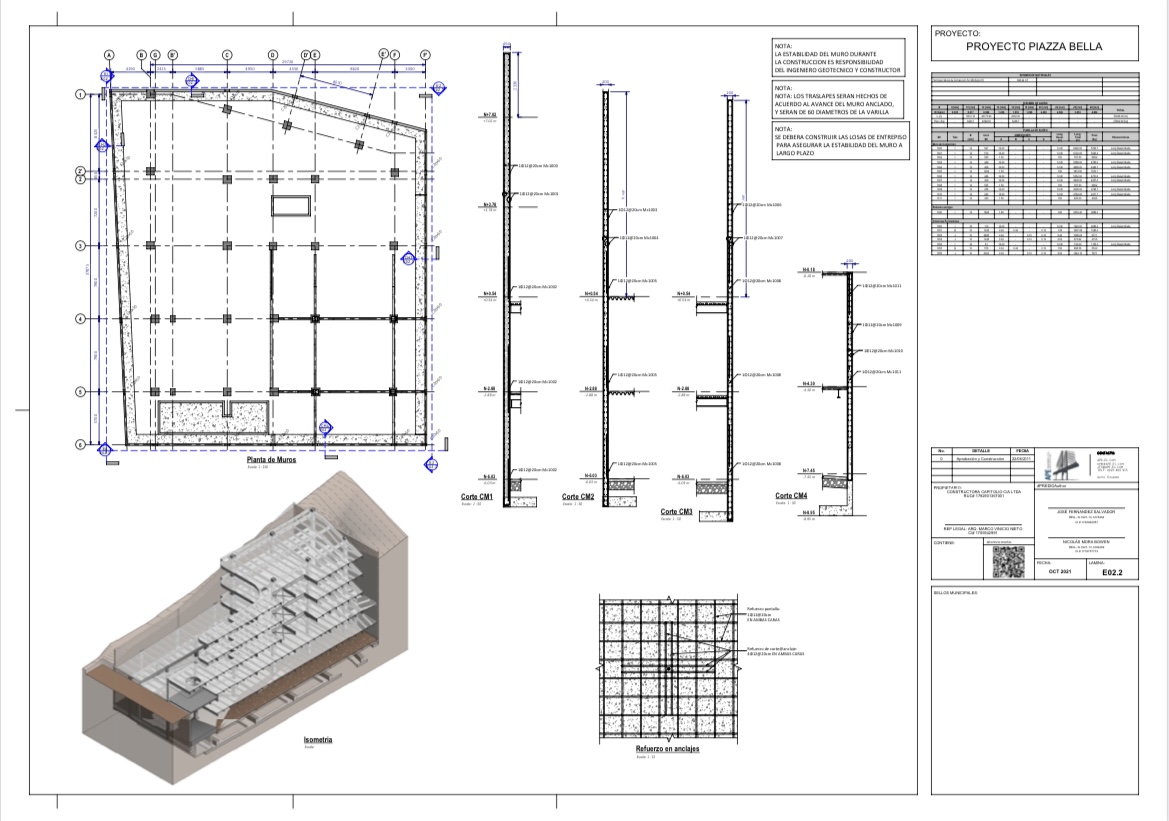 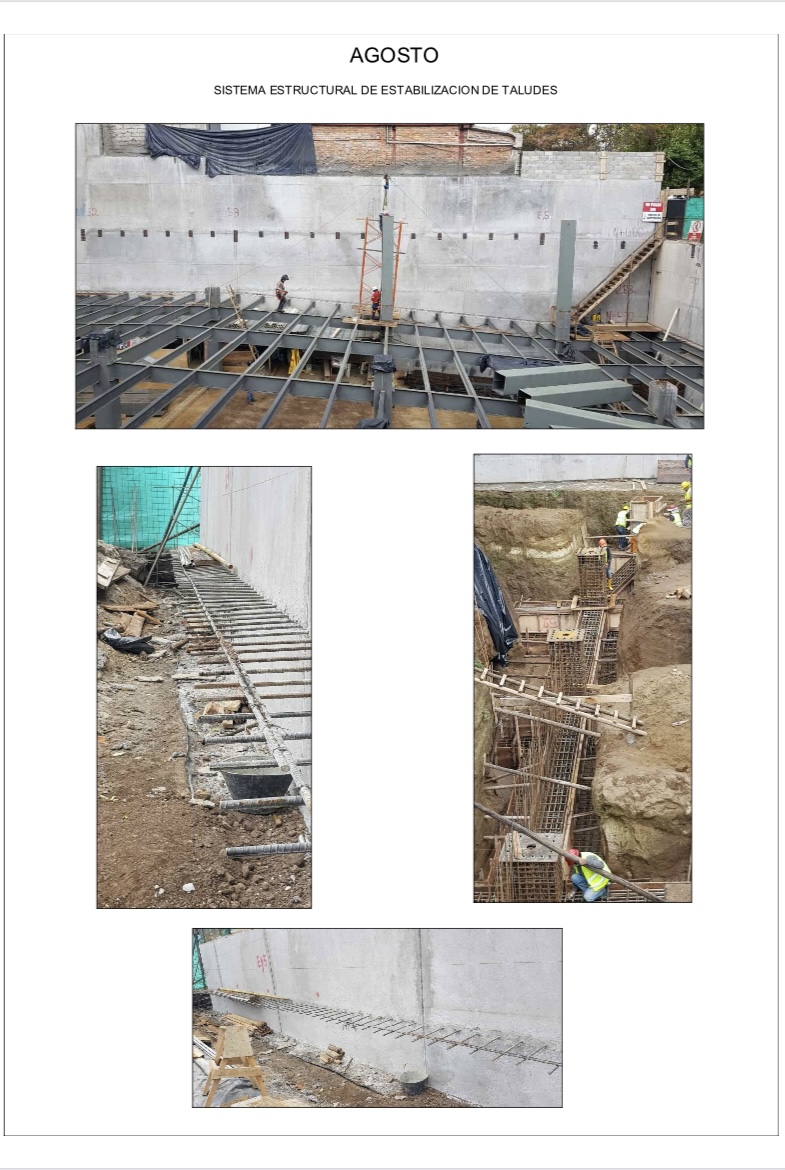 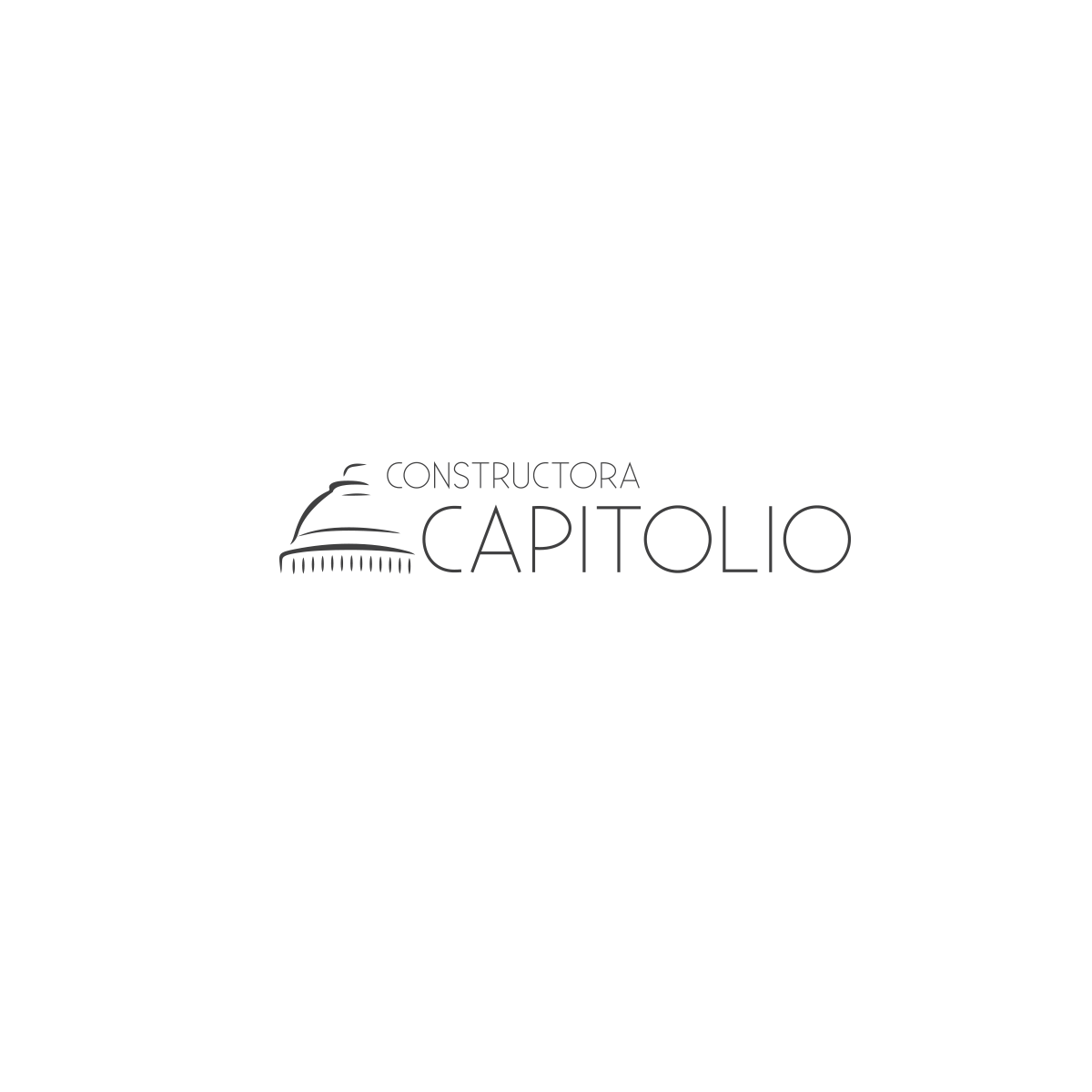 3.4 Intervención en Faja Municipal – Estabilización Taludes
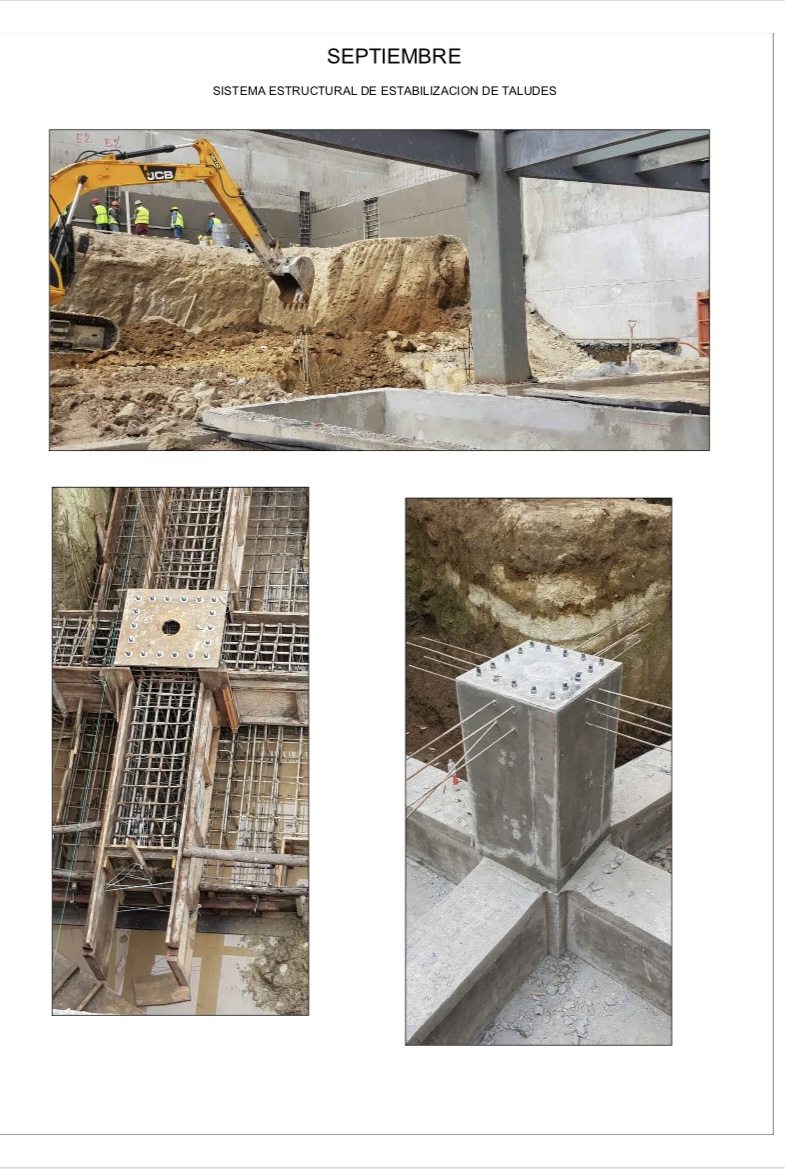 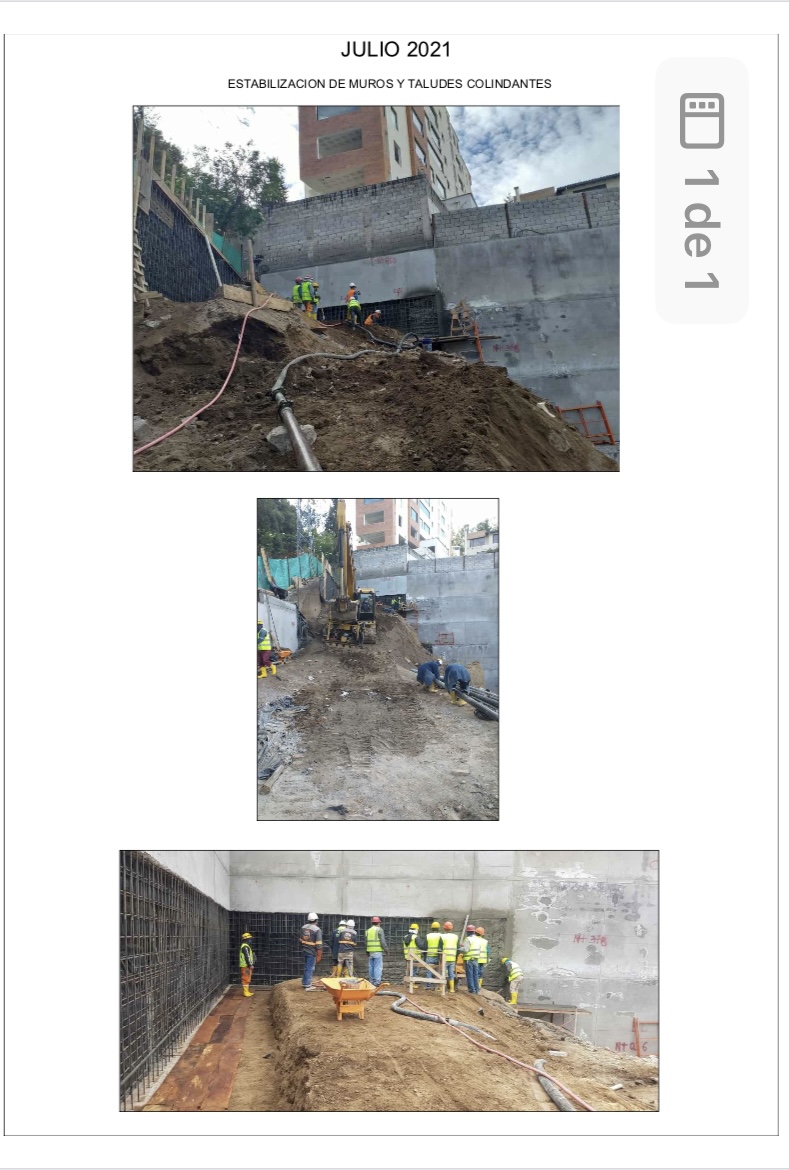 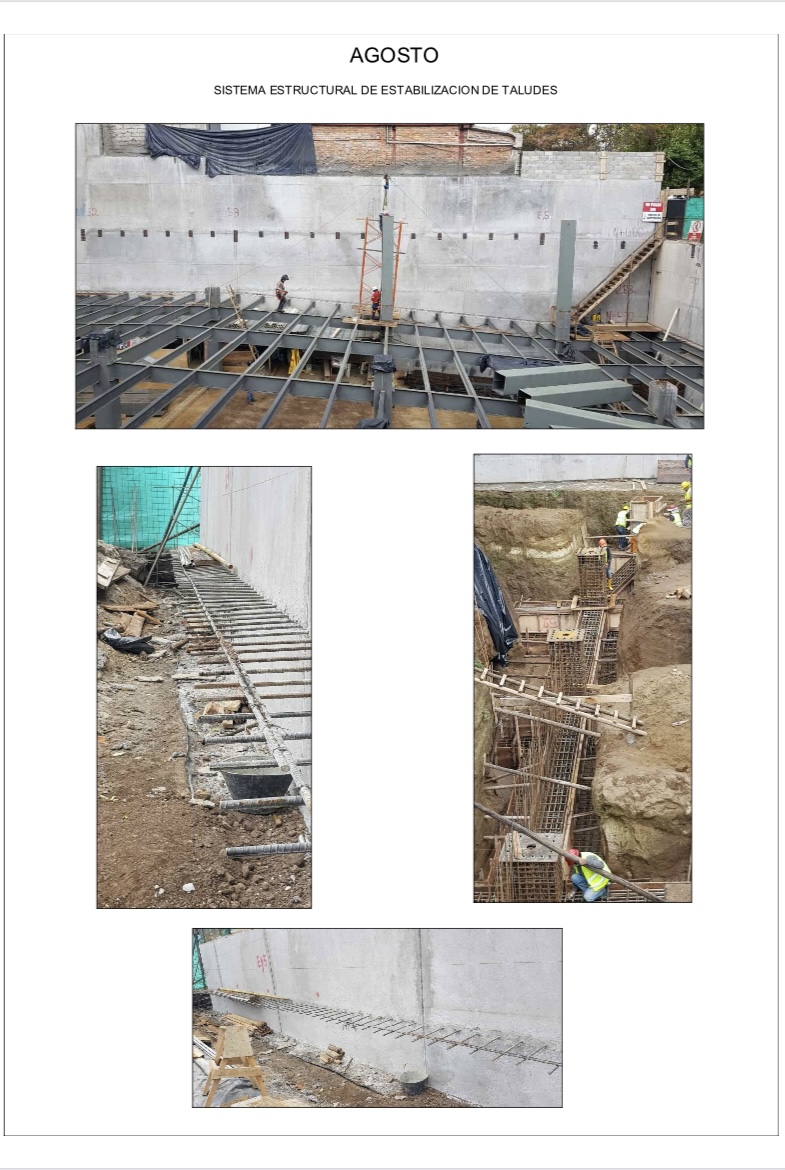 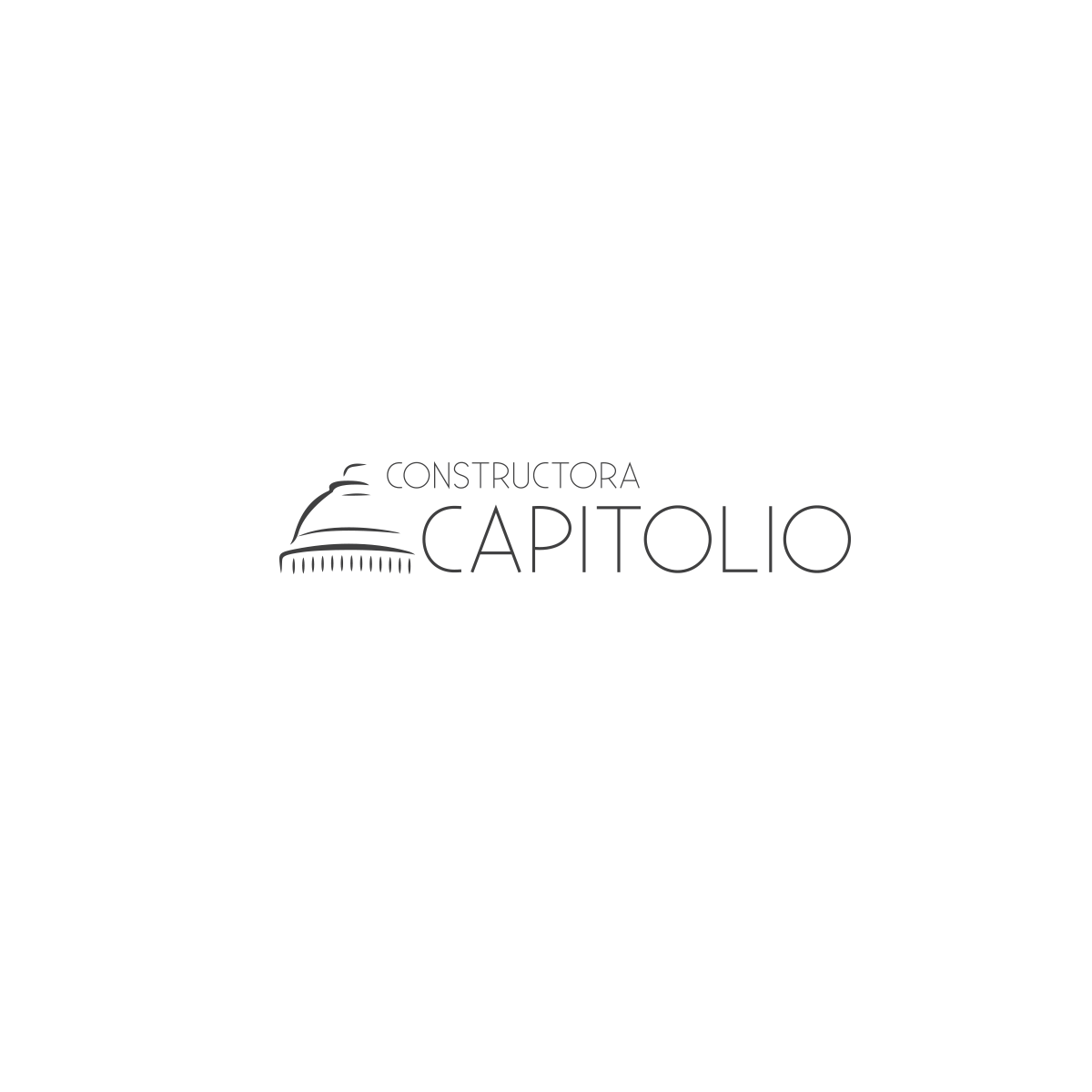 4. Informe Consolidado de Procuraduría – 13 Abril 2022
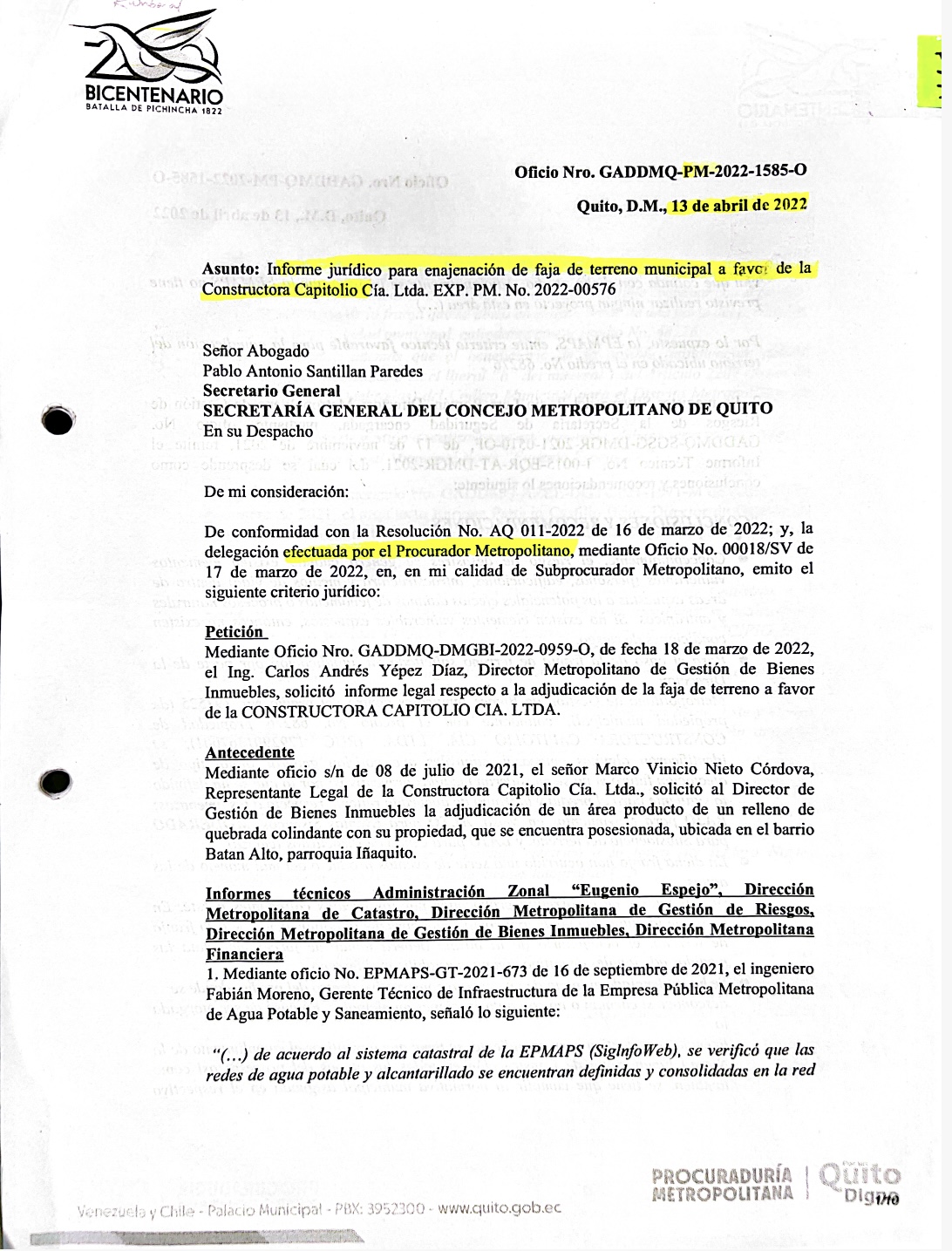 EPMAPS – emite criterio técnico favorable
Gestión de Riesgos – concluye es factible continuar con el proceso
Administración Zonal Eugenio Espejo - emite informe legal y técnico favorable
Bienes Inmuebles - emite criterio favorable
Dirección Metropolitana Financiera – emite criterio favorable
Procuraduría Metropolitana – emite informe jurídico favorable
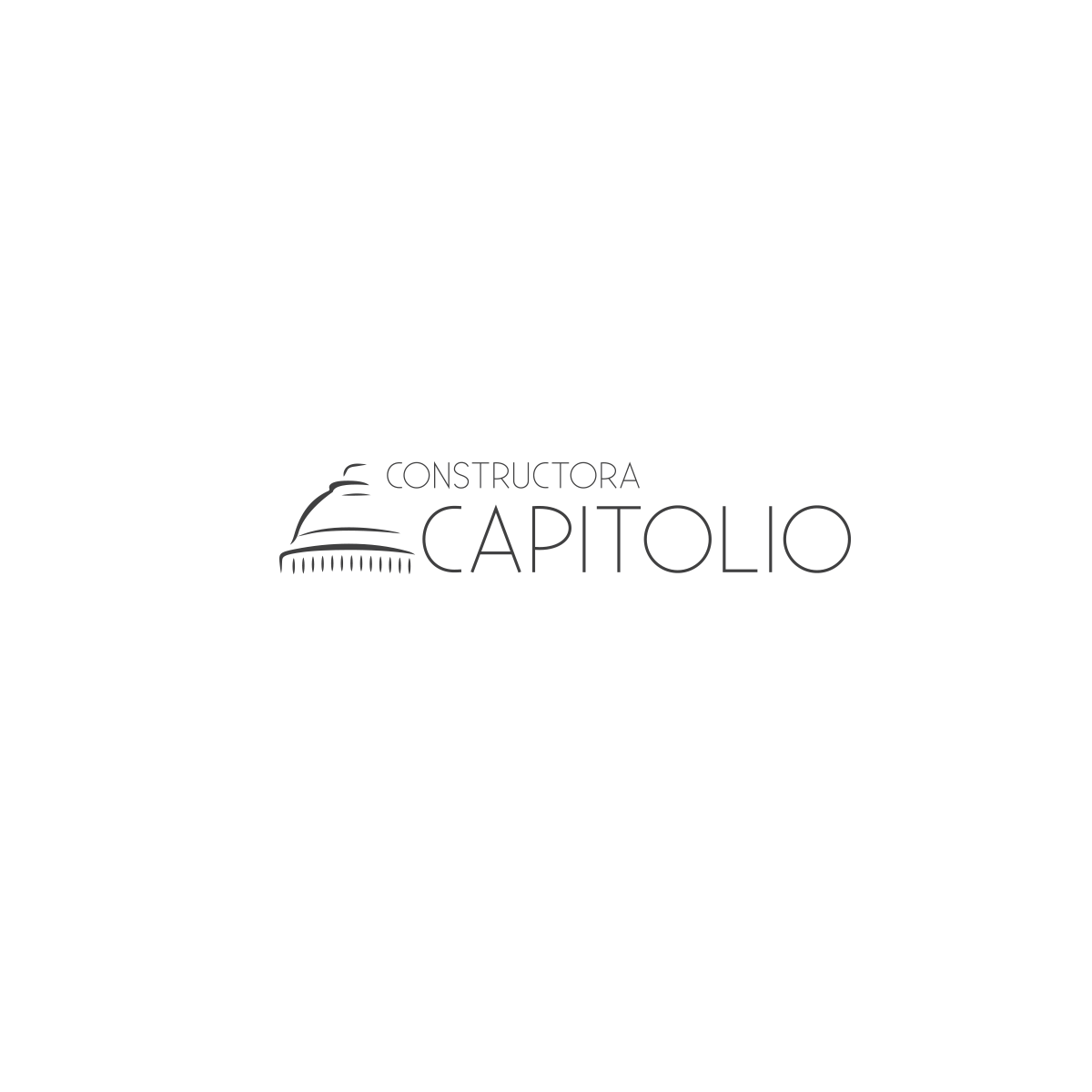 4.1 Informe Consolidado de Procuraduría – 1 Dic 2022
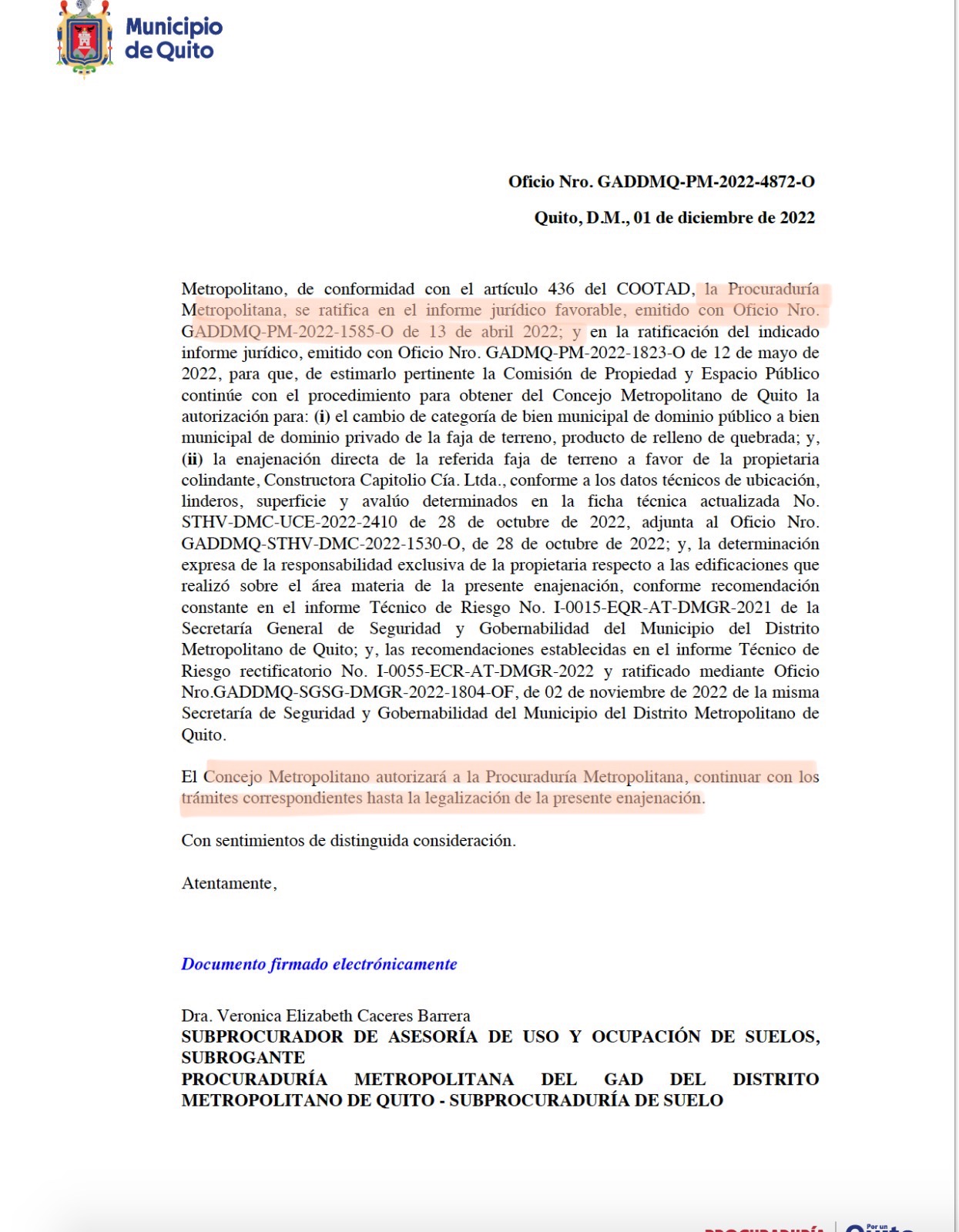 La Procuraduría Metropolitana se ratifica en el informe jurídico FAVORABLE emitido el 13 de Abril del 2022.
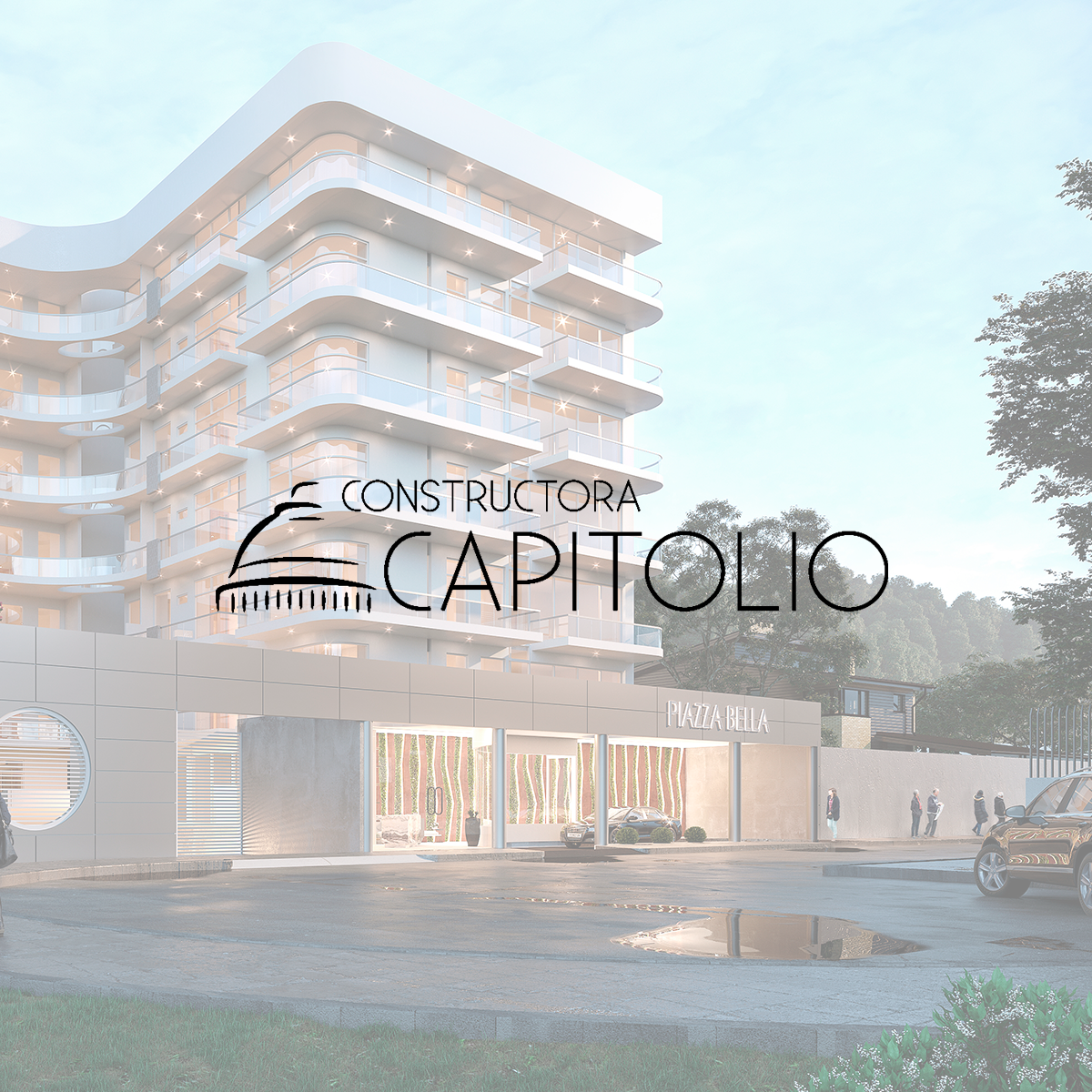 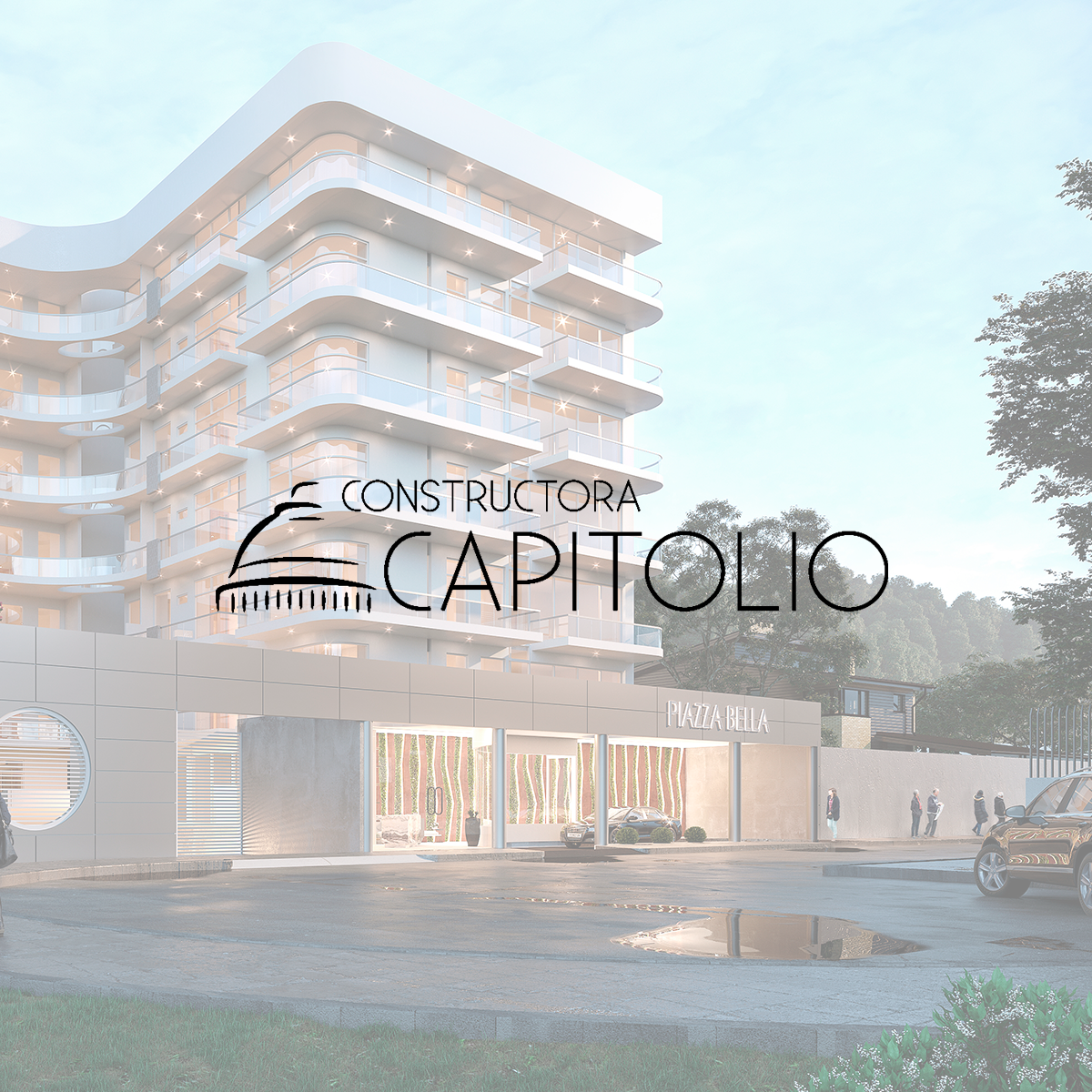